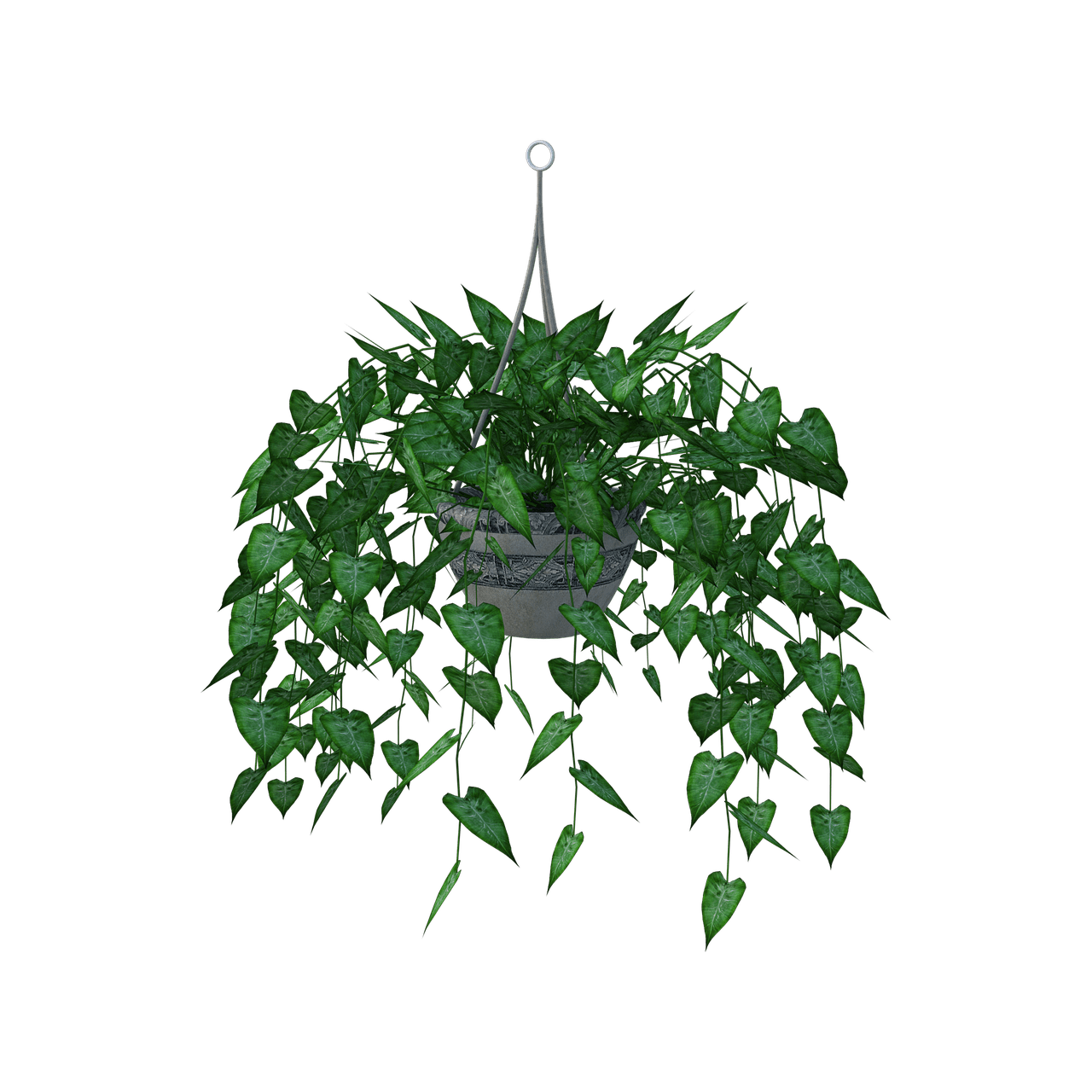 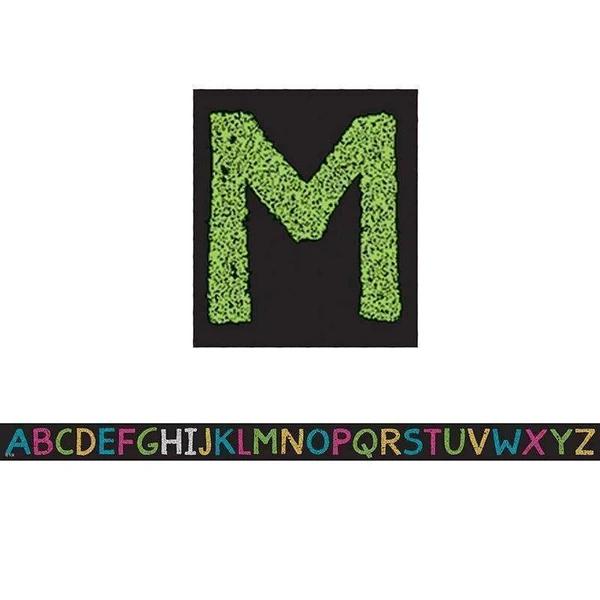 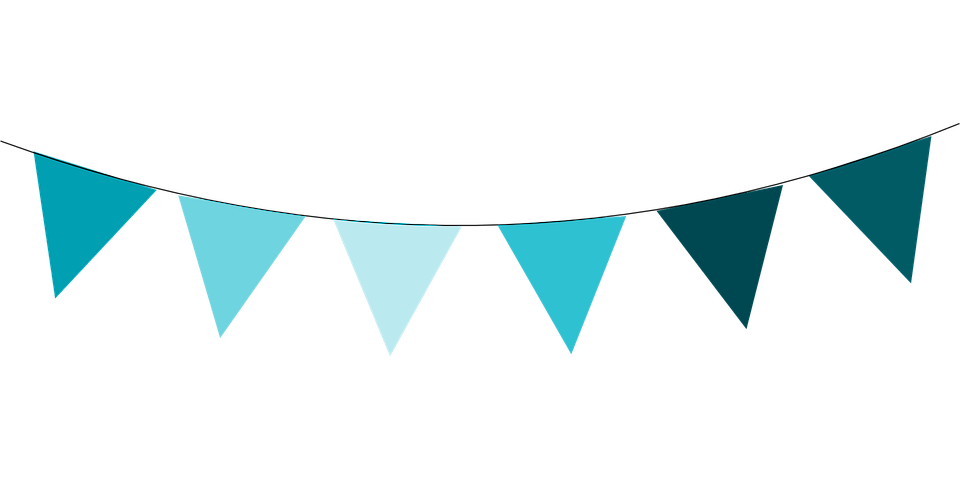 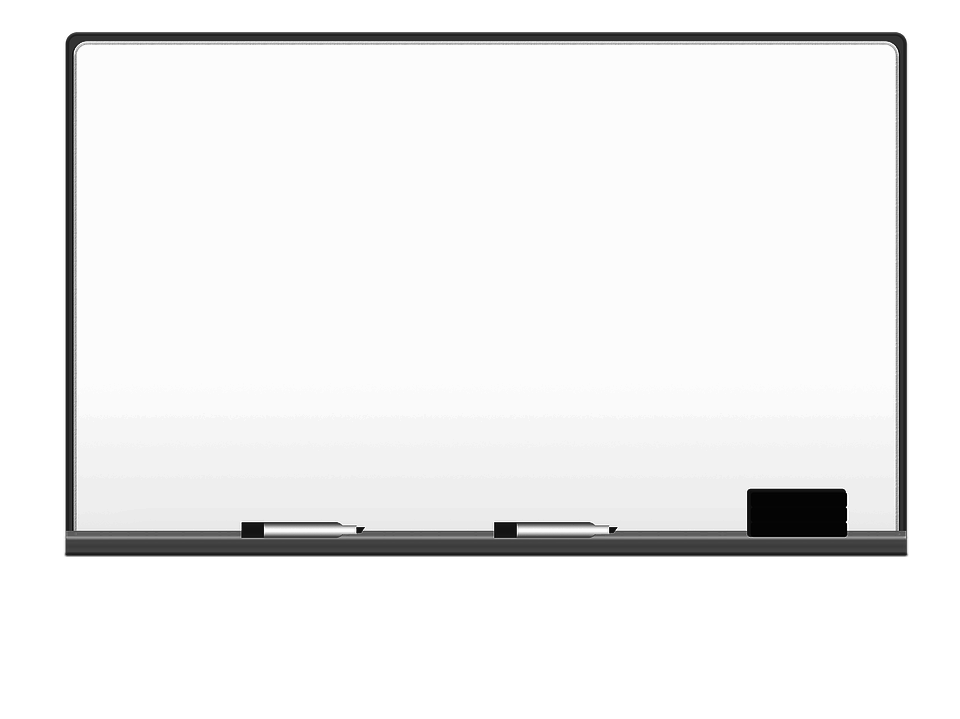 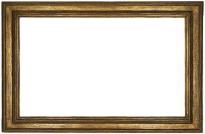 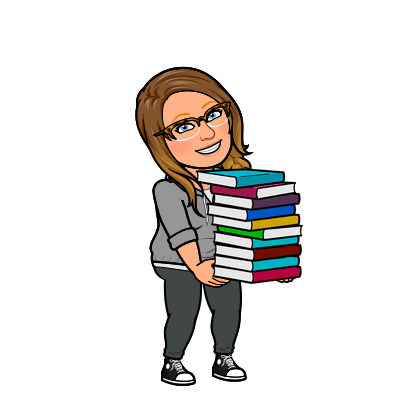 Welcome!
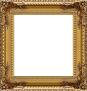 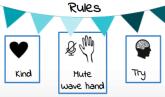 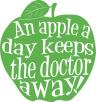 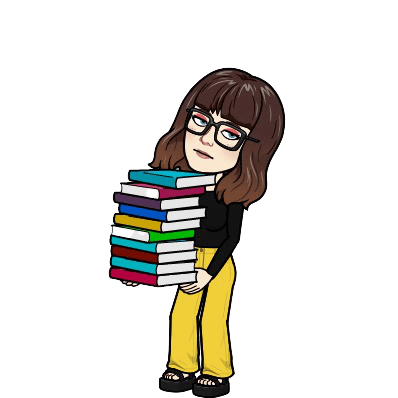 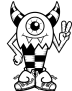 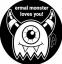 This week’s theme: 
A Book (every other) Day Keeps Imagination at Play
Click to listen
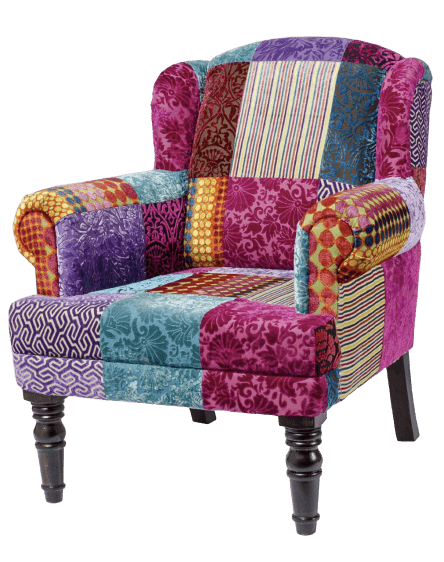 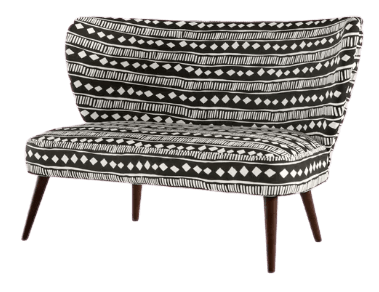 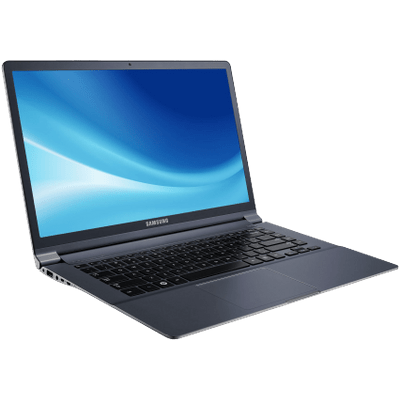 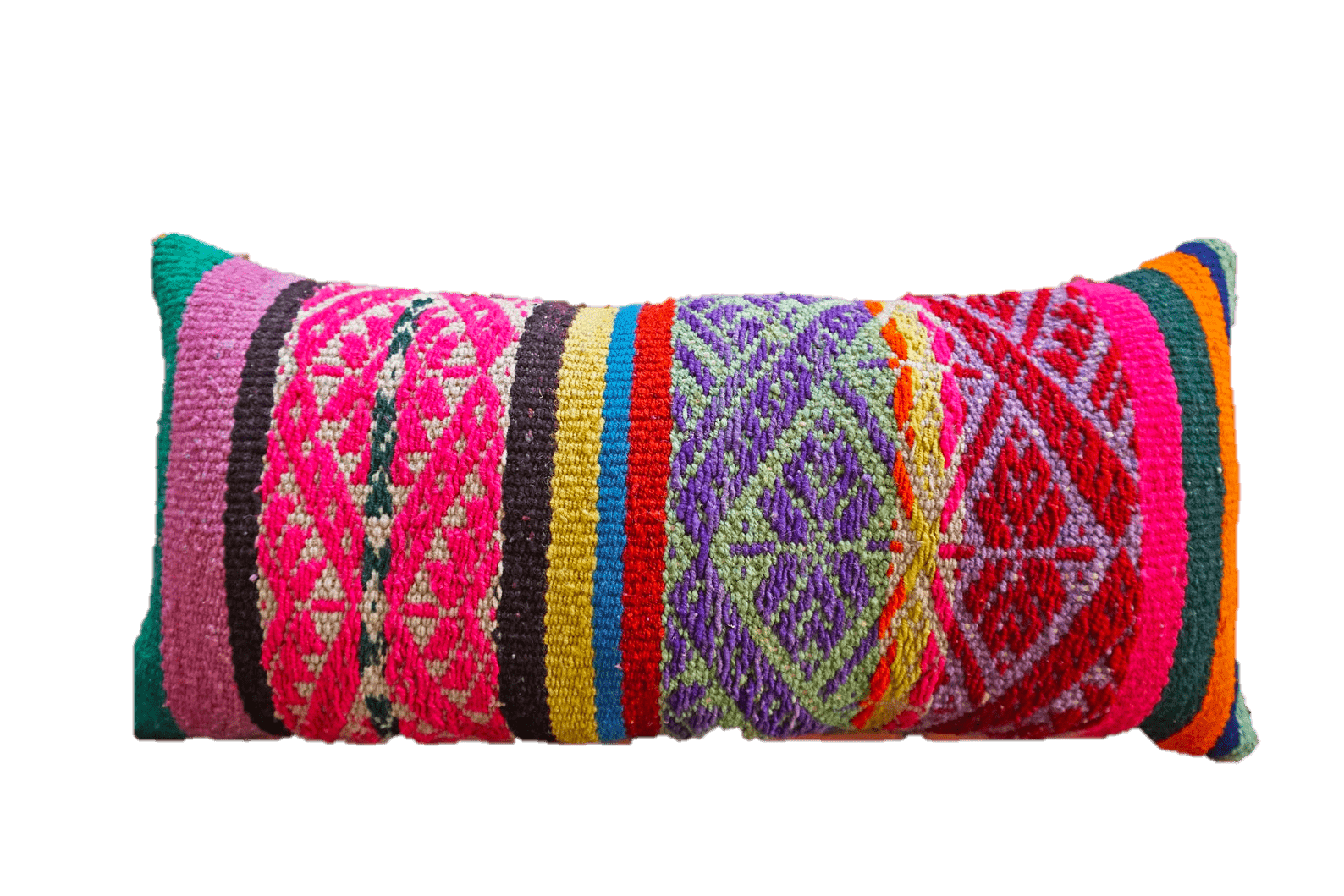 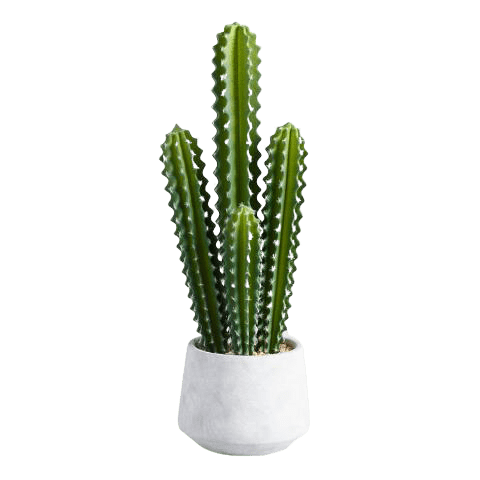 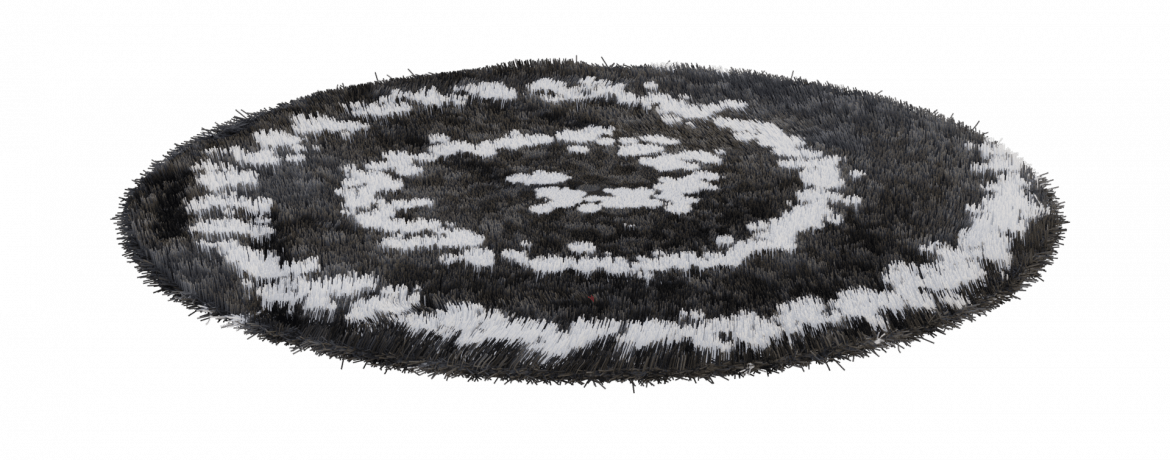 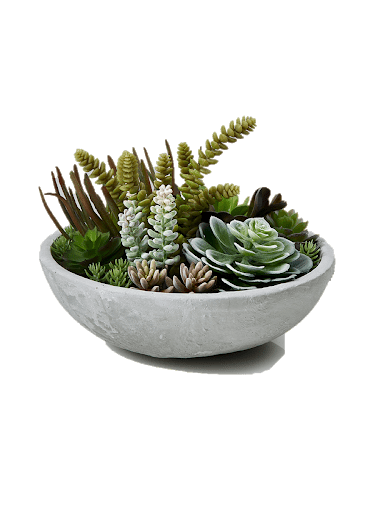 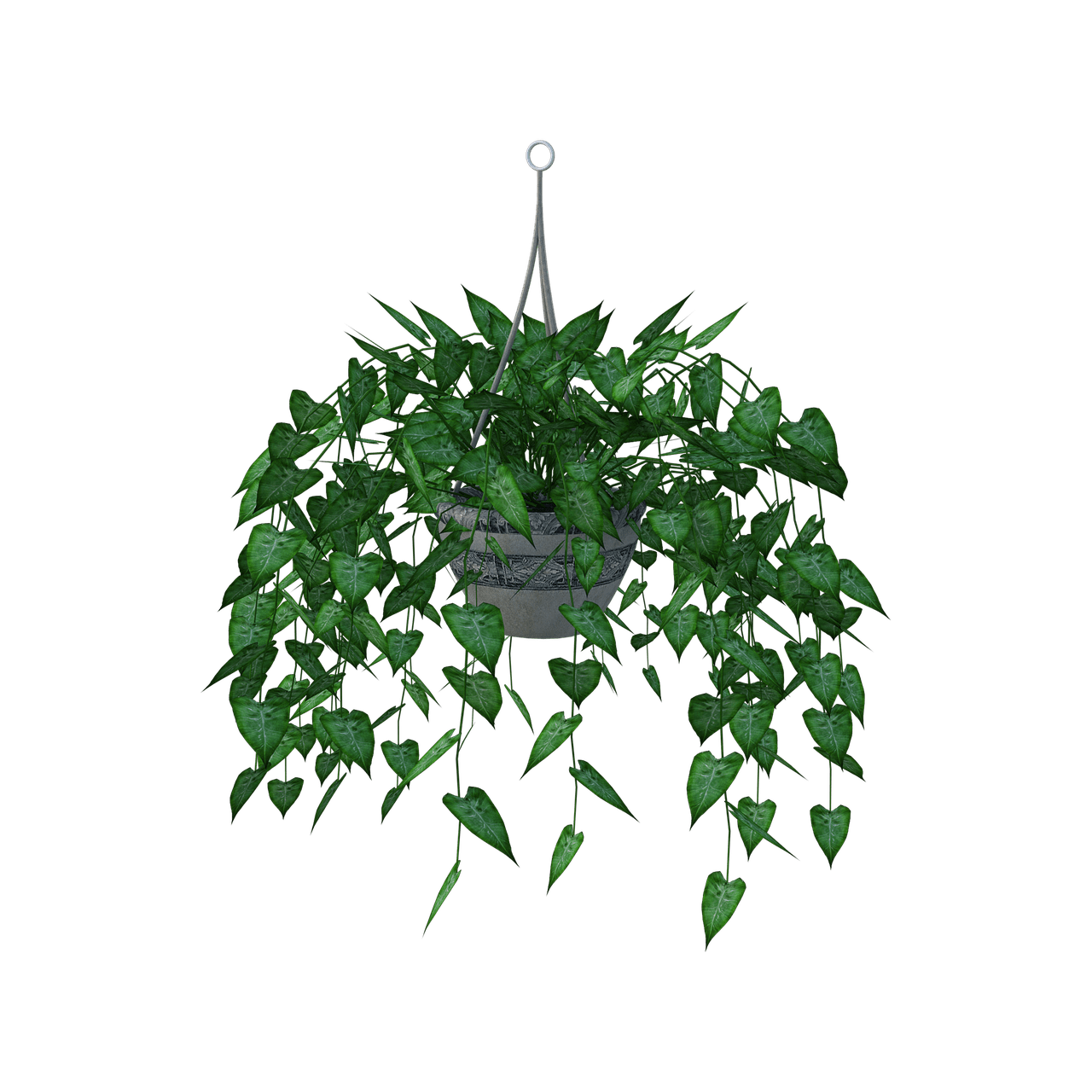 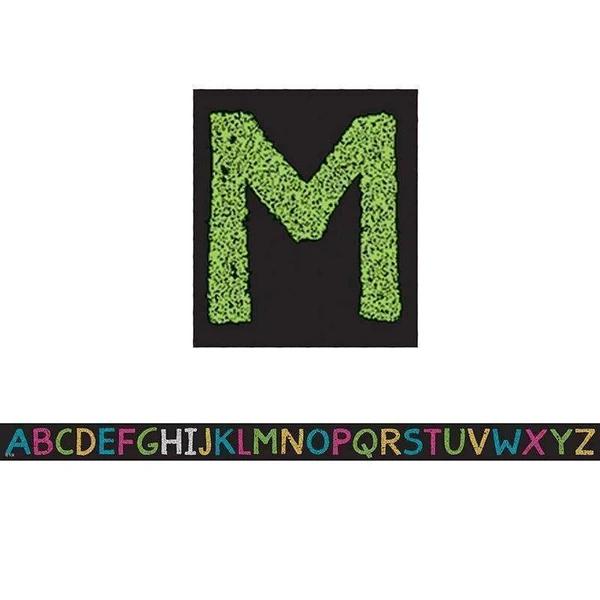 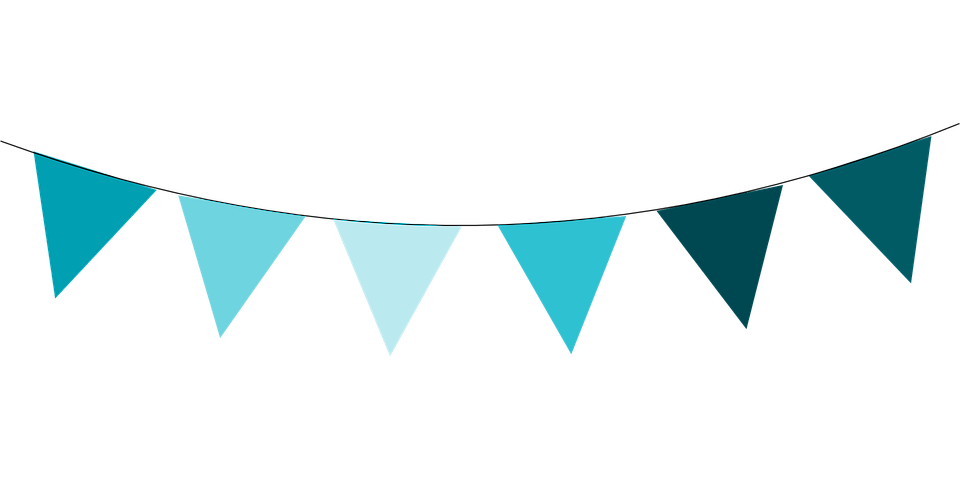 Rules
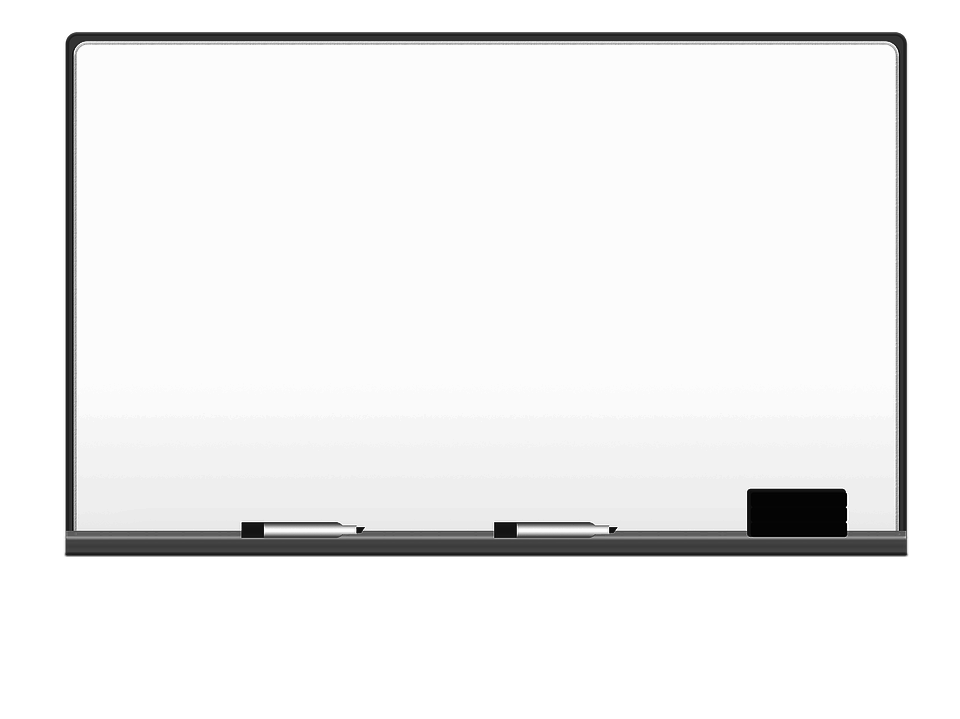 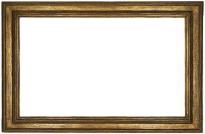 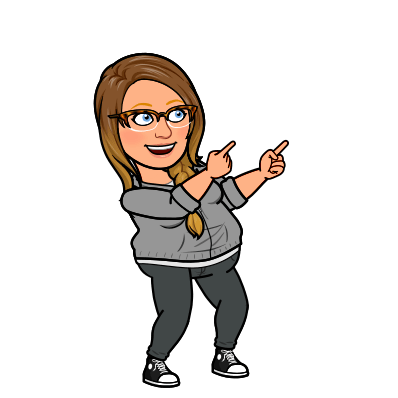 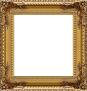 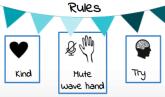 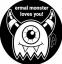 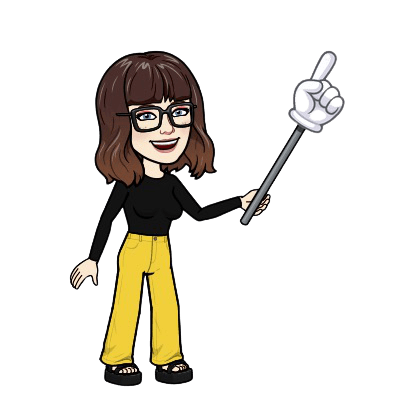 Chat
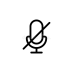 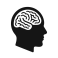 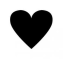 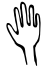 Try
Kind
Mute
Wave hand
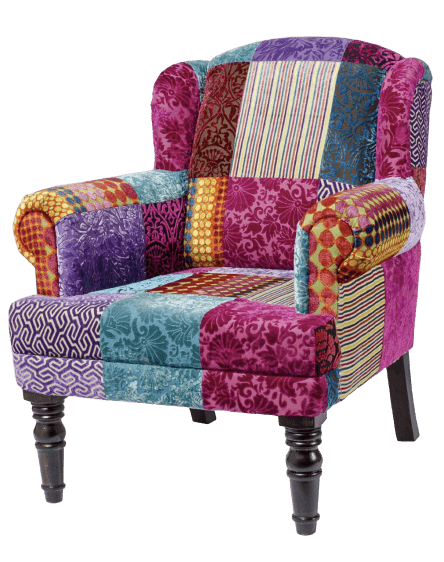 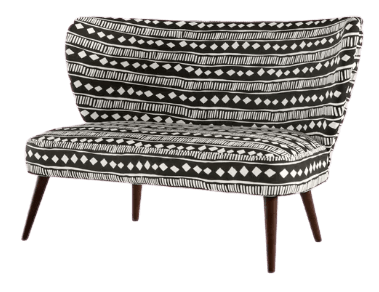 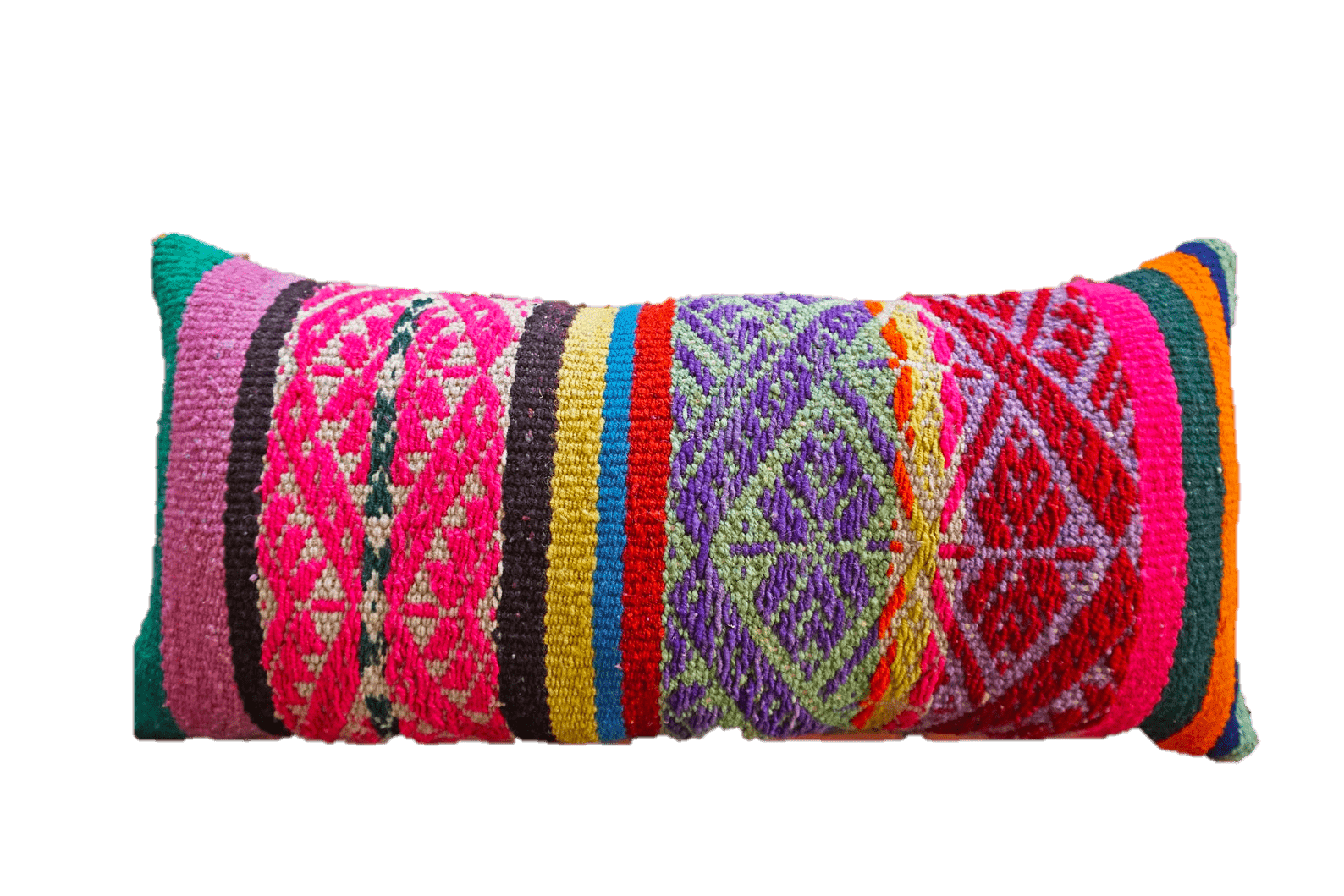 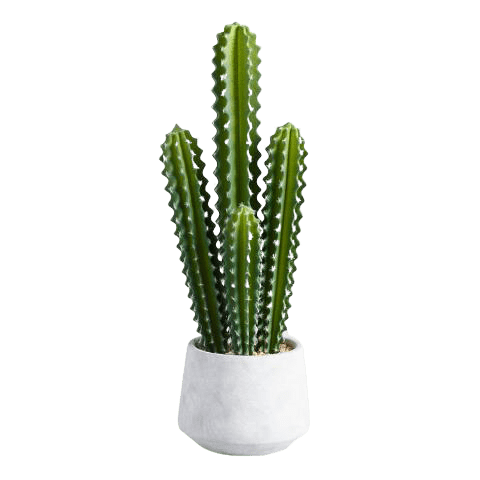 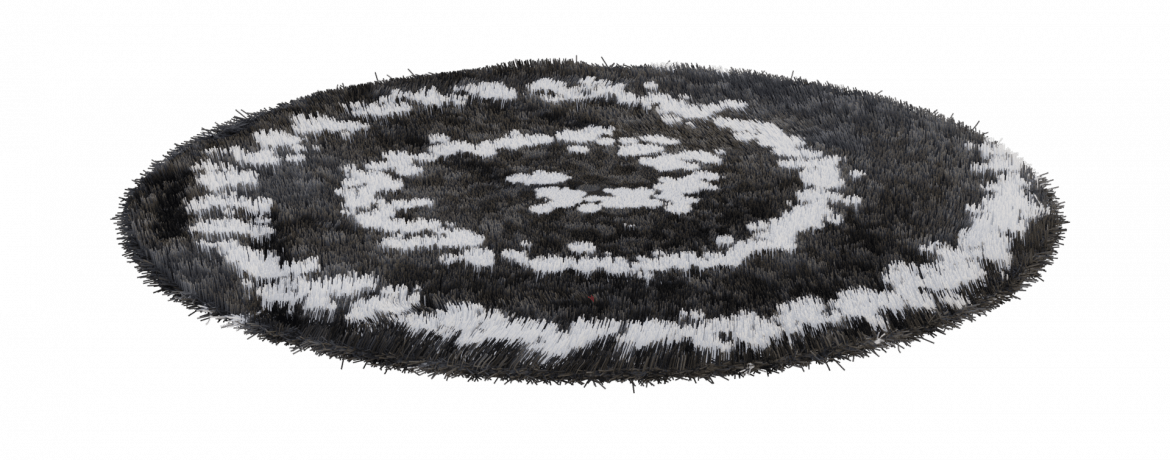 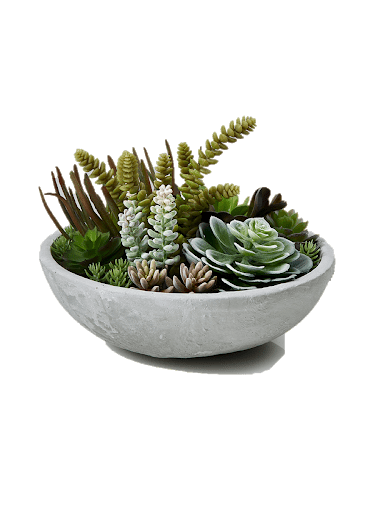 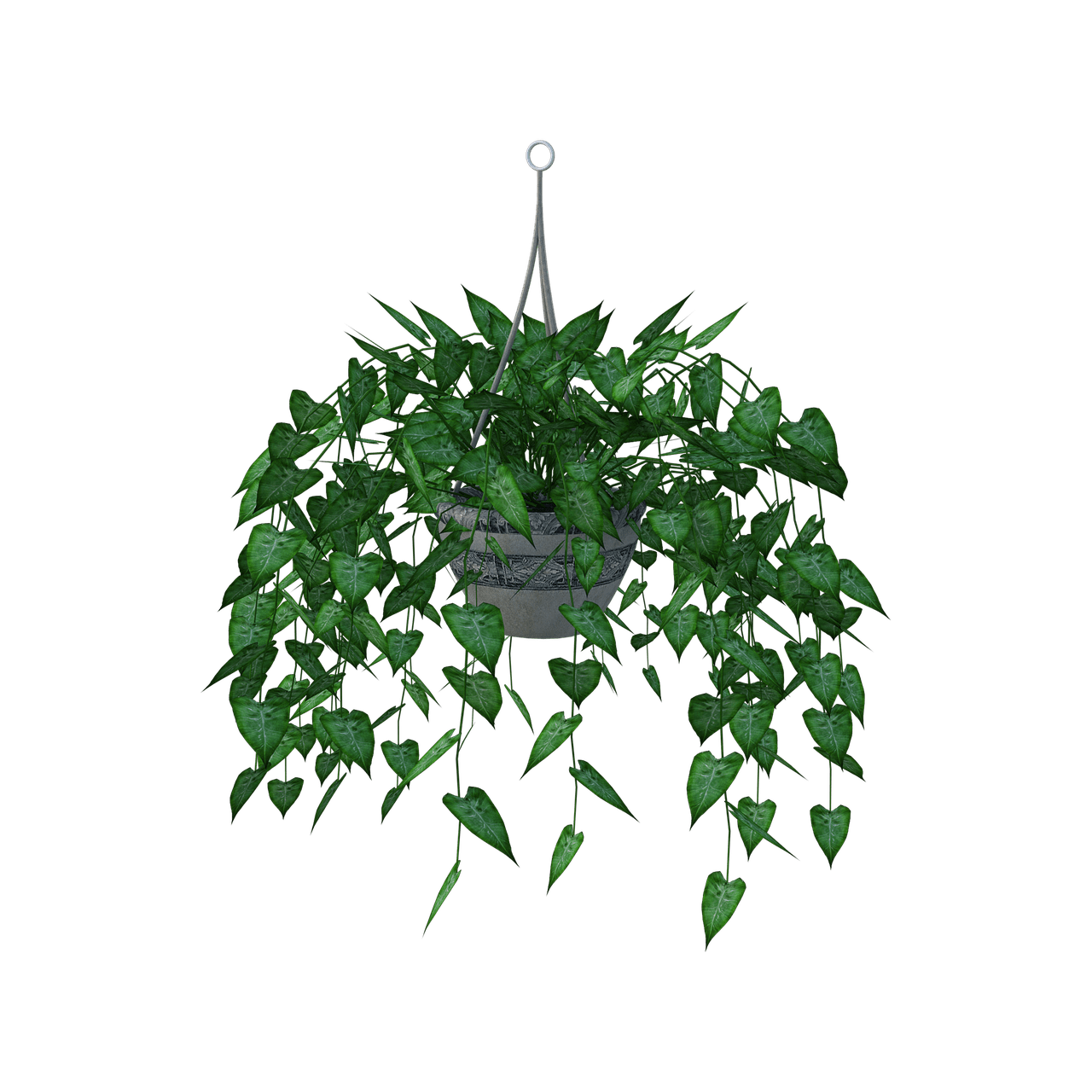 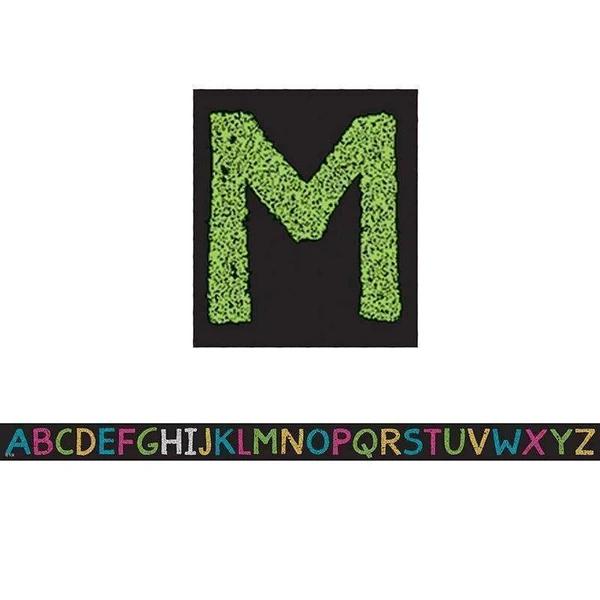 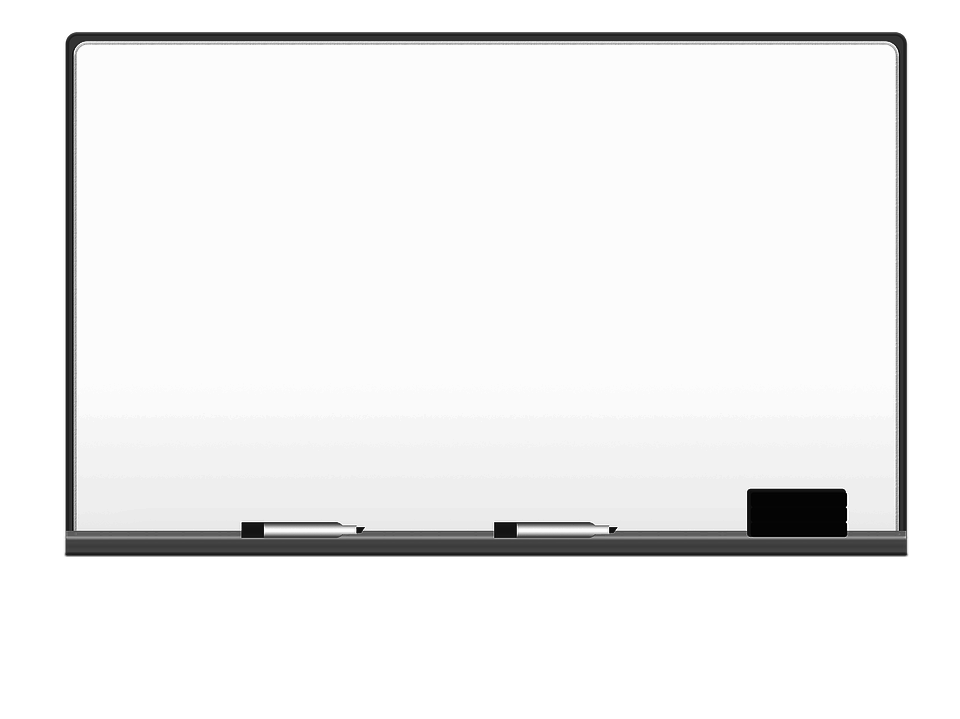 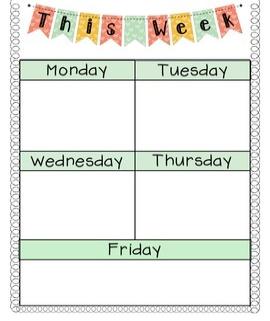 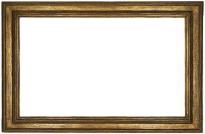 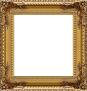 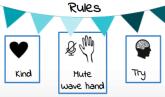 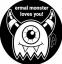 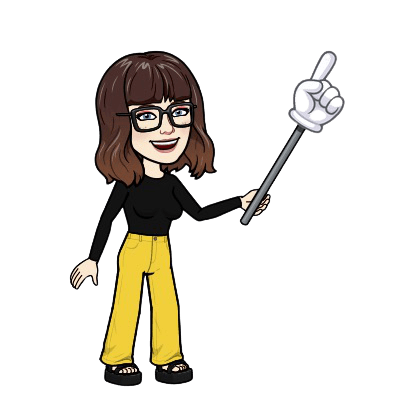 Artist Connections & Demonstration
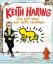 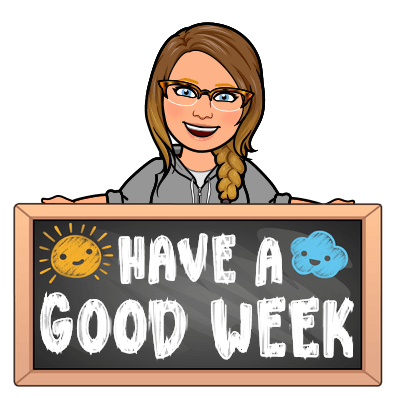 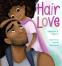 Demonstration
 & Work Time
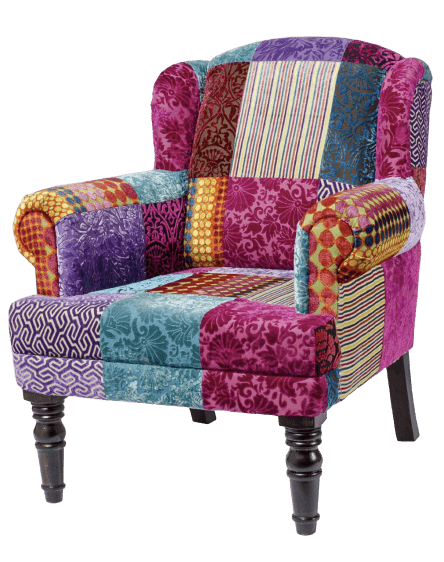 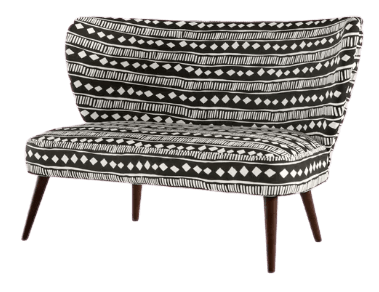 Flipgrid Feedback & Work Time
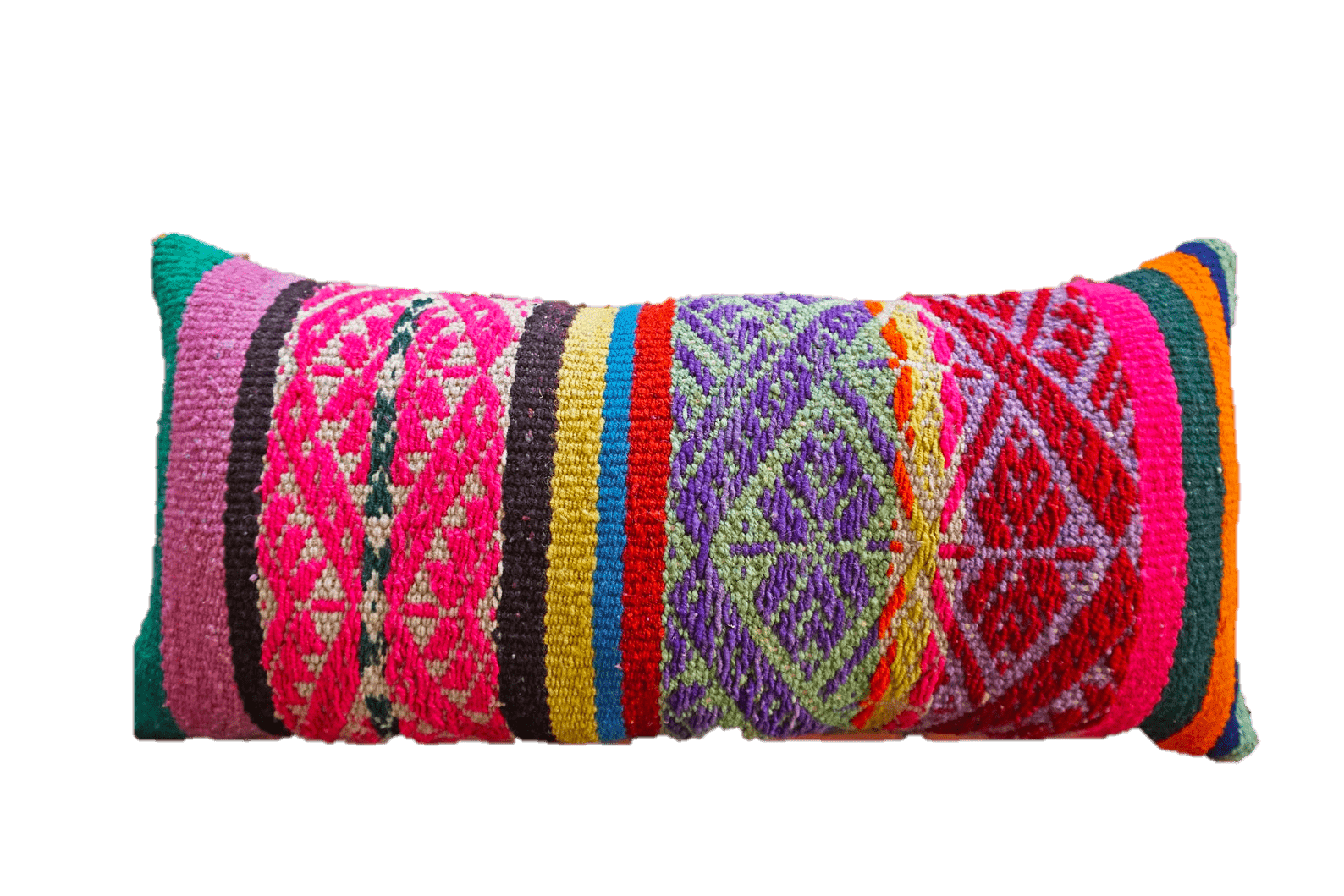 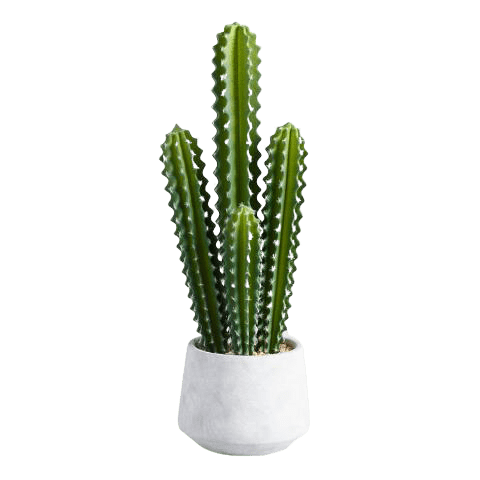 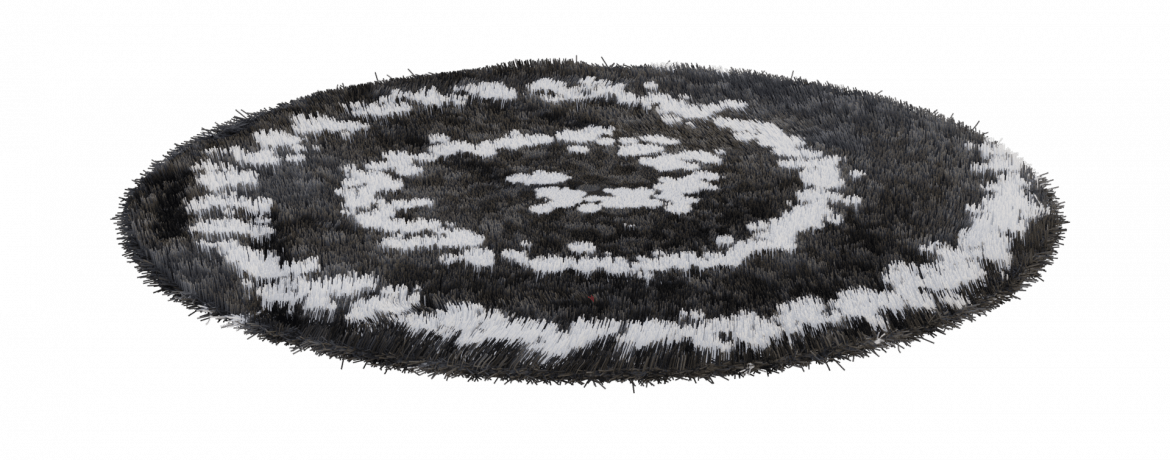 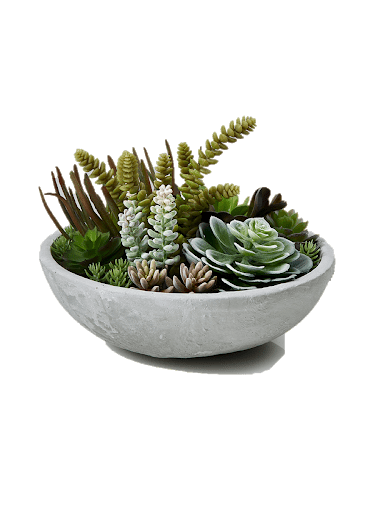 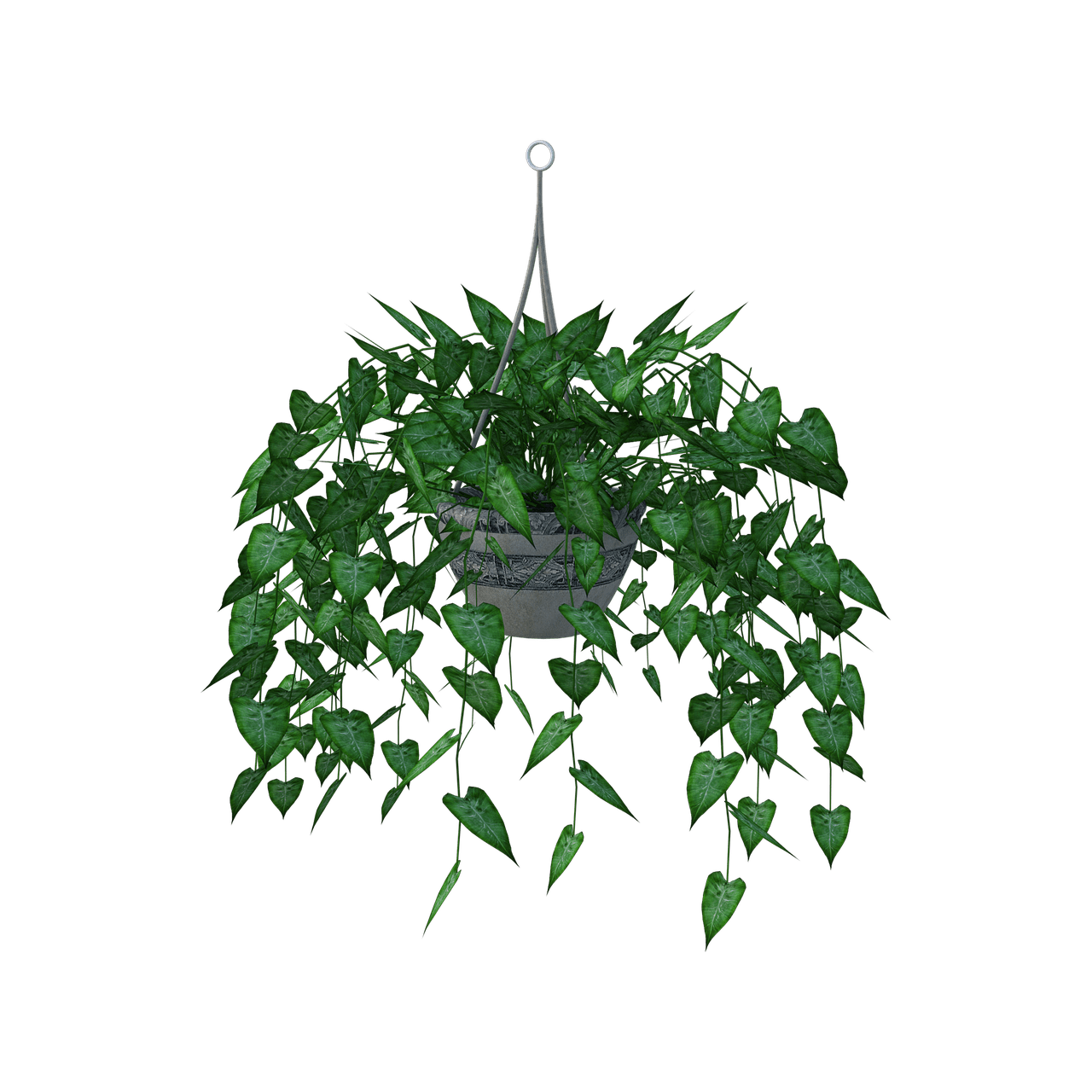 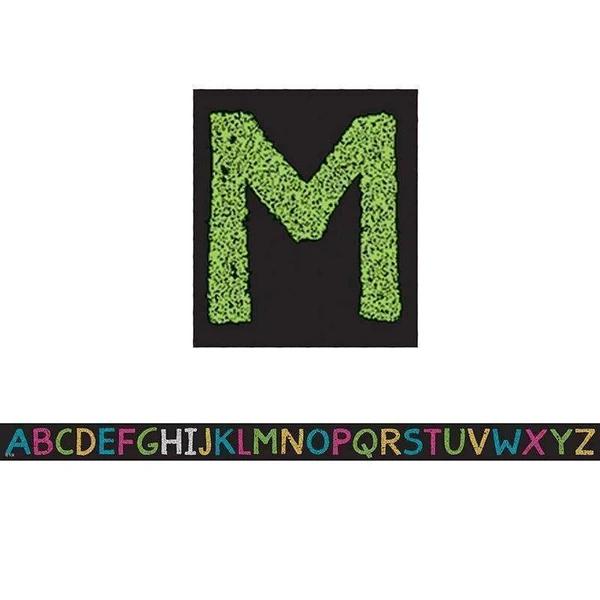 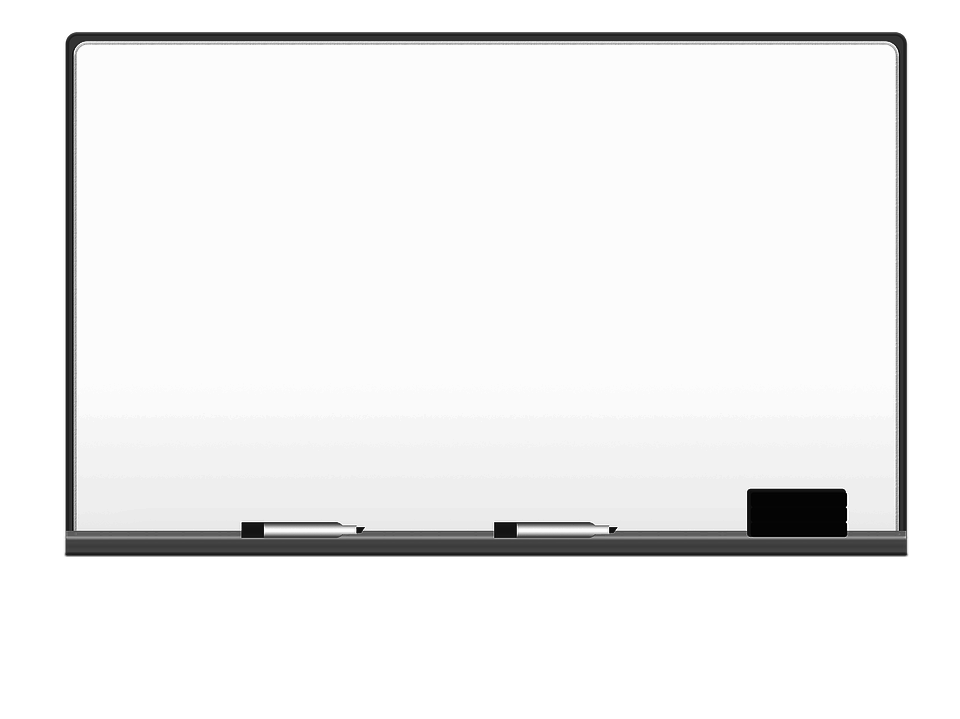 Thursday
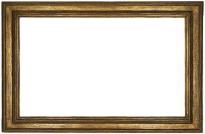 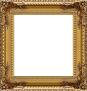 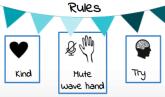 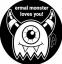 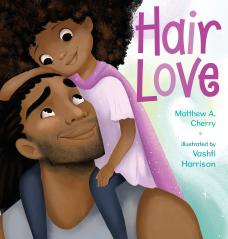 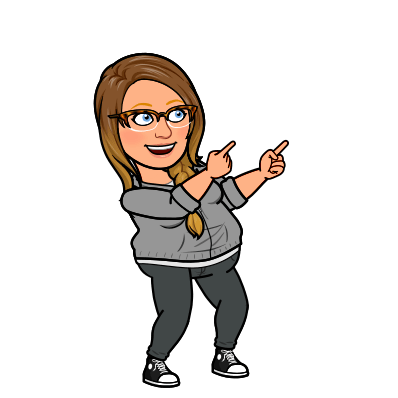 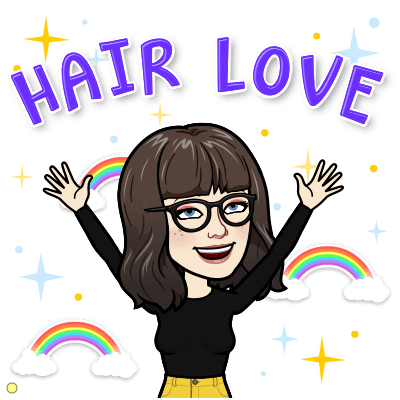 Click to watch
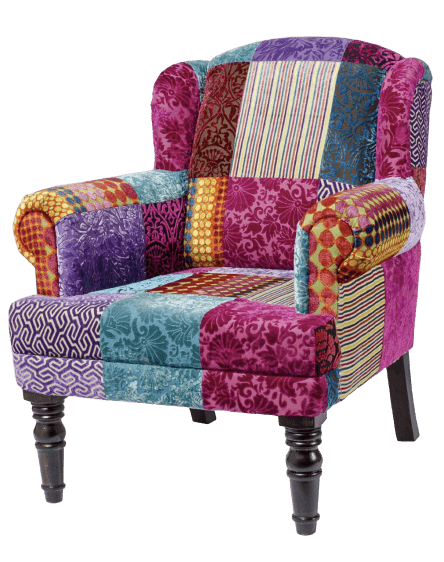 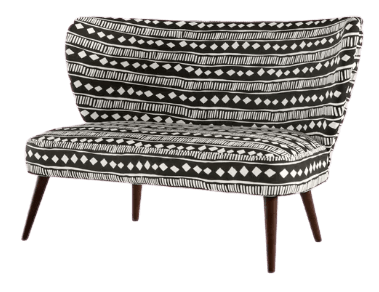 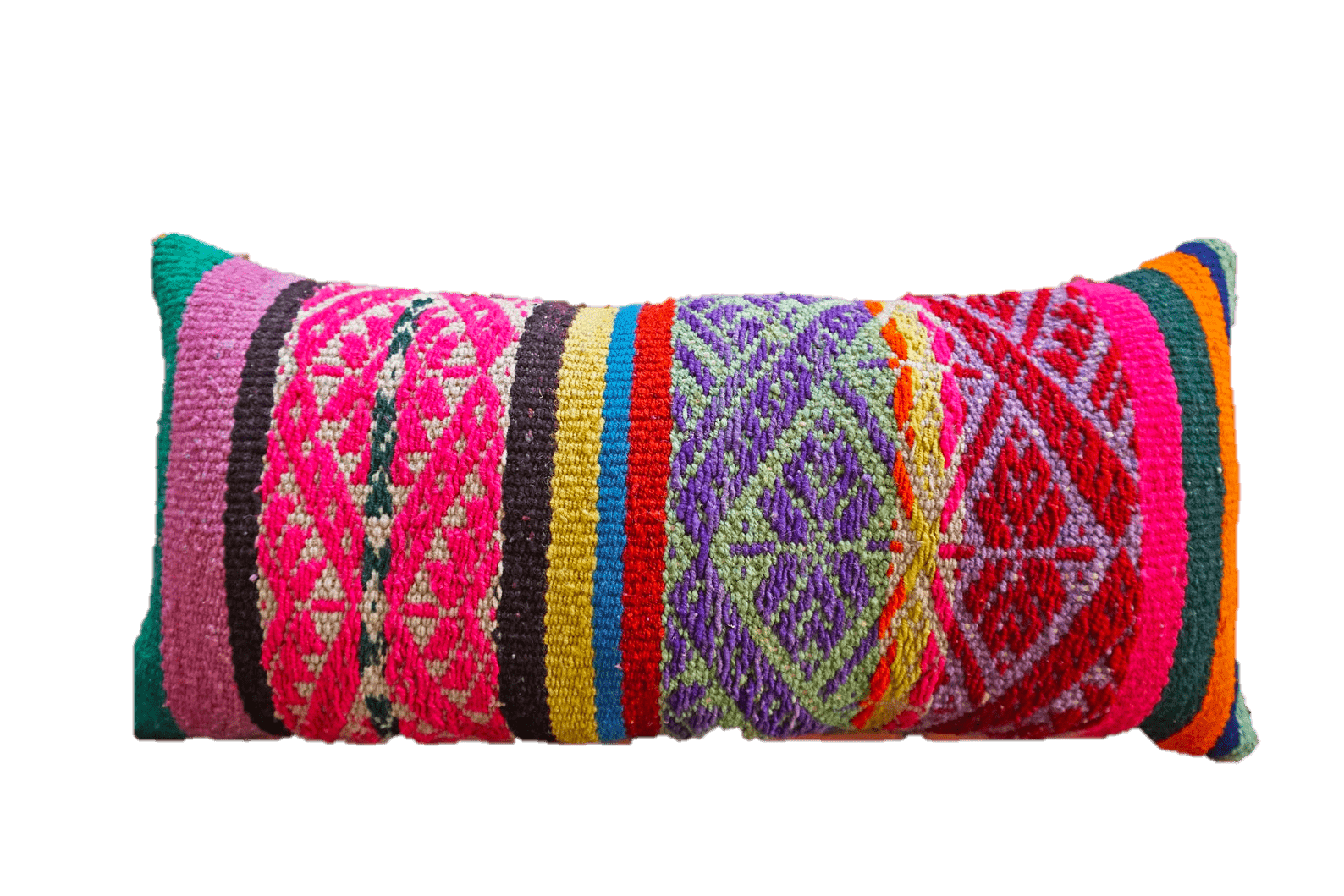 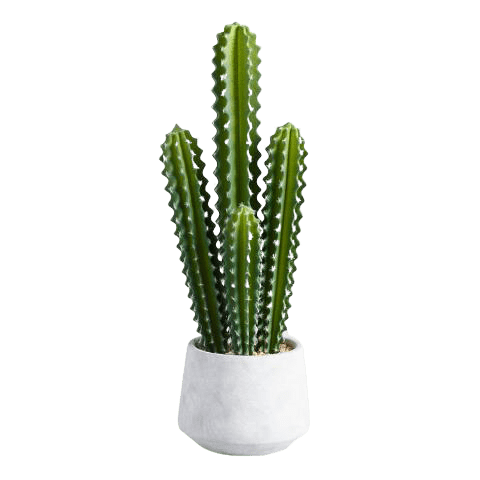 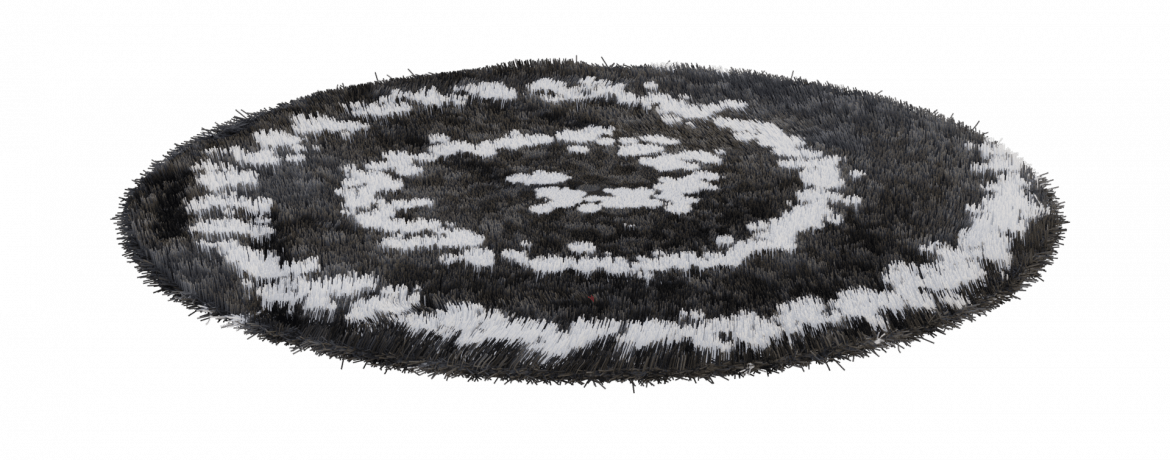 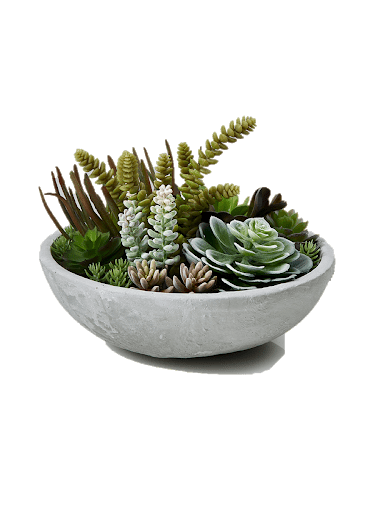 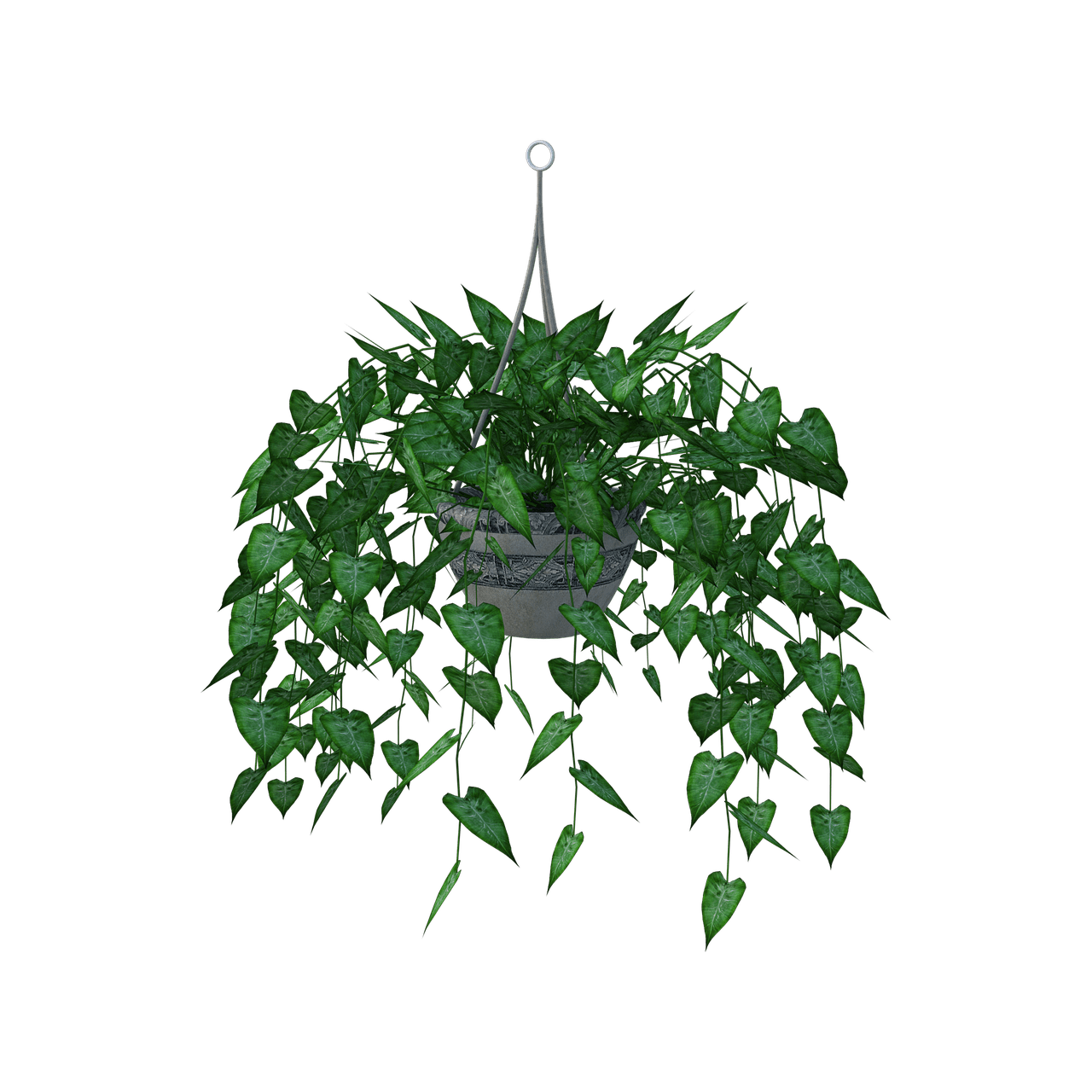 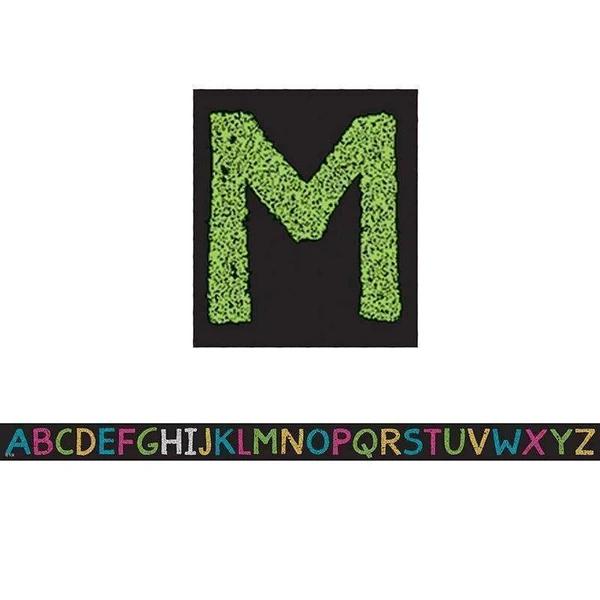 Click to see more
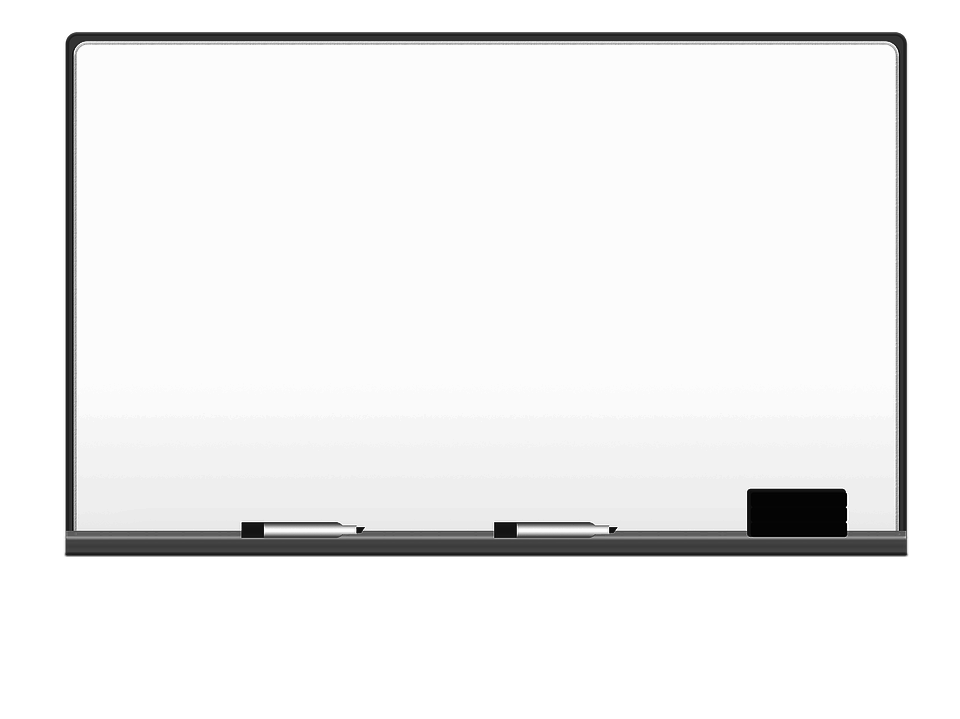 Ellen 
Kaufman
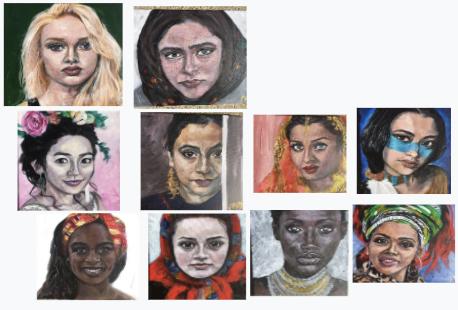 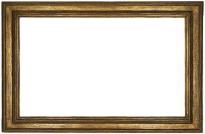 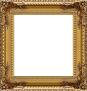 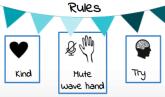 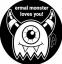 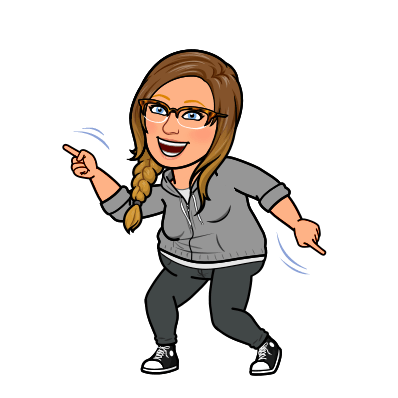 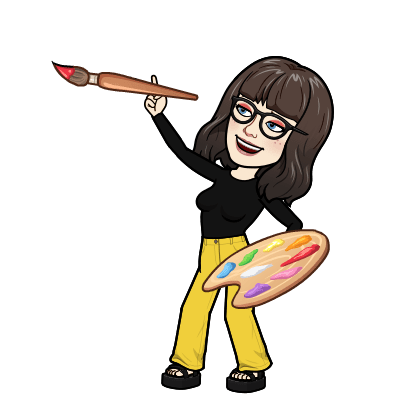 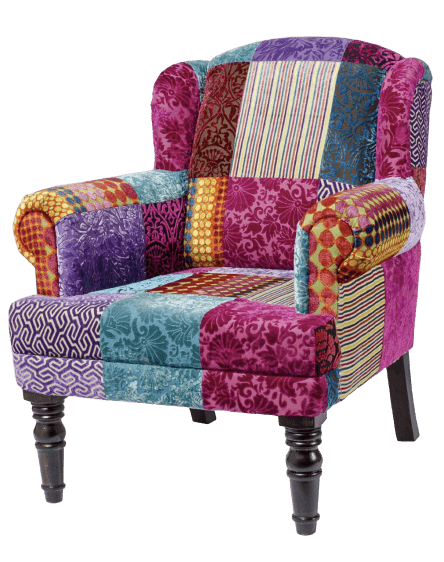 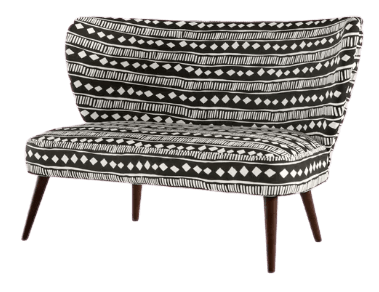 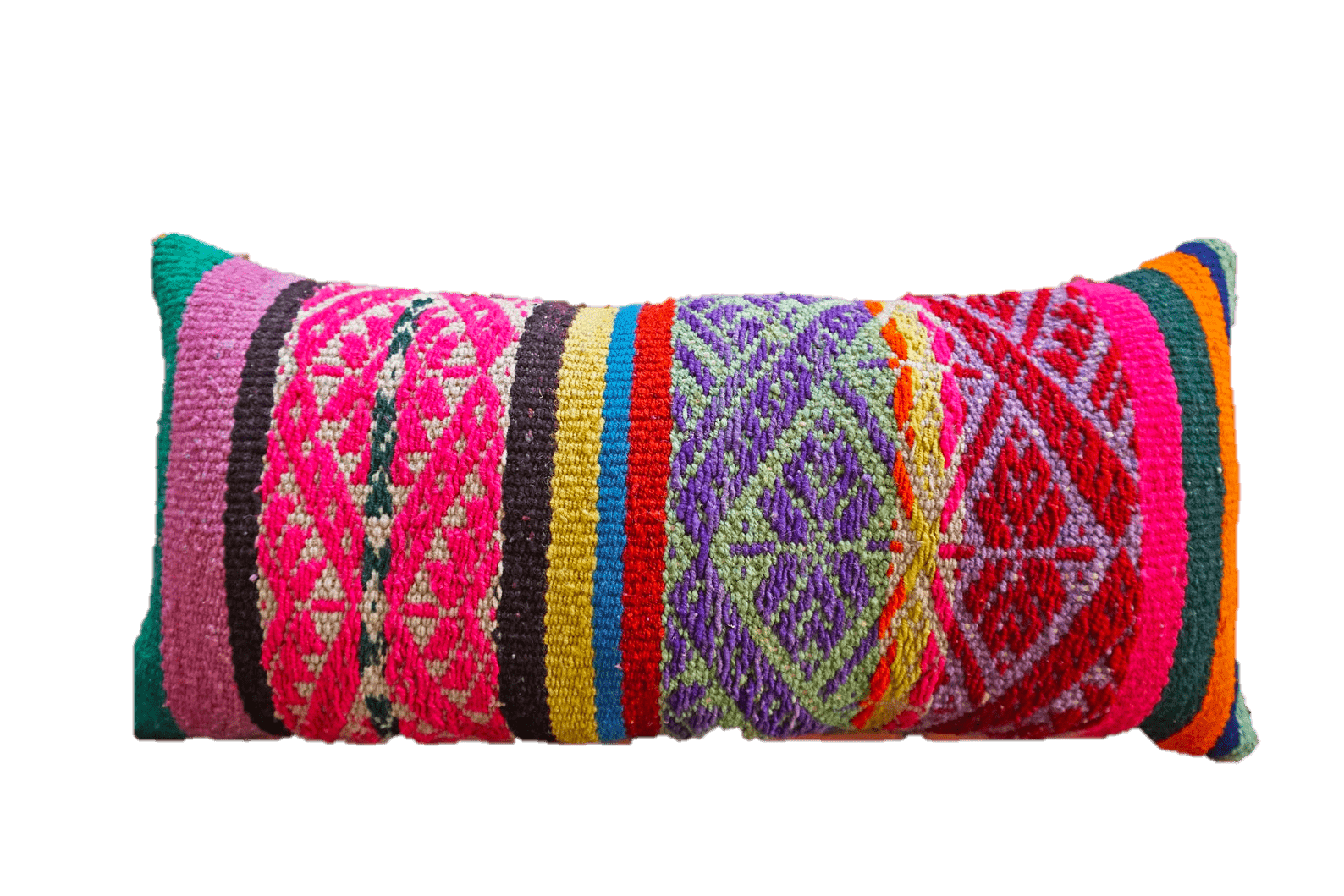 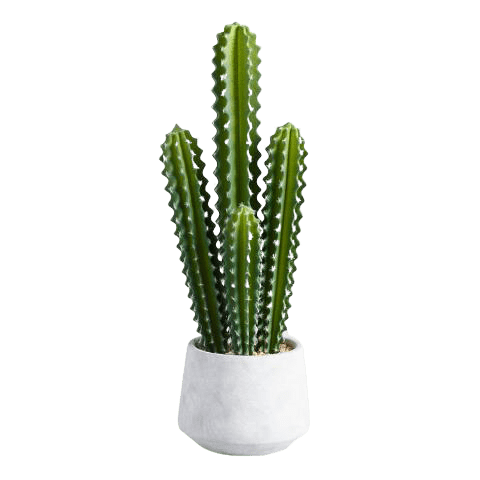 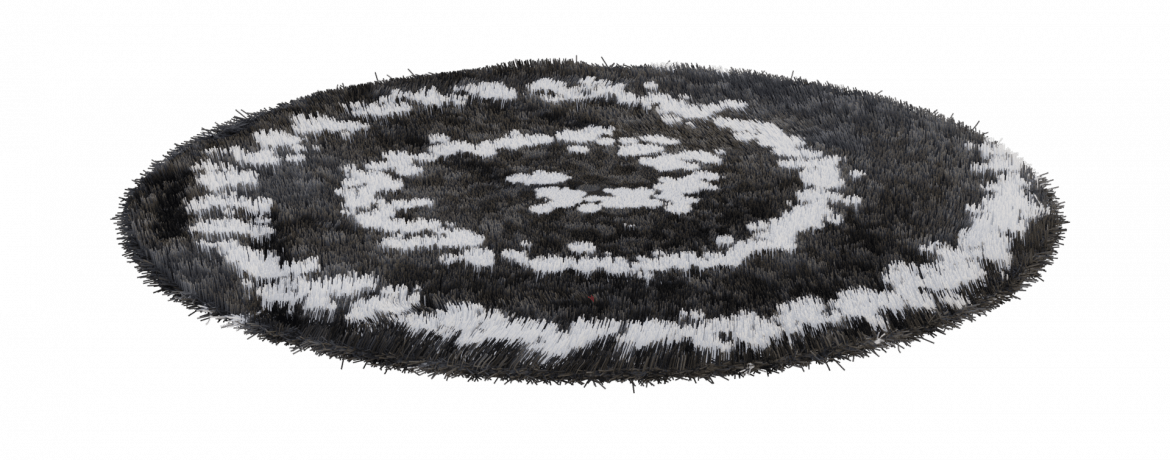 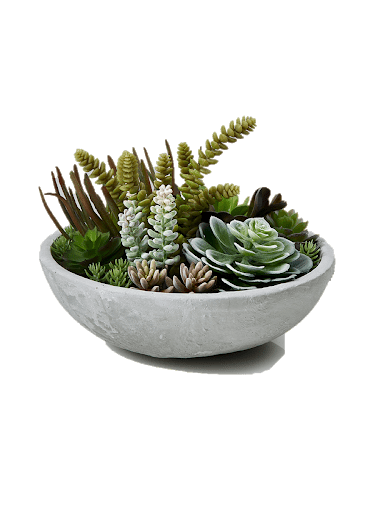 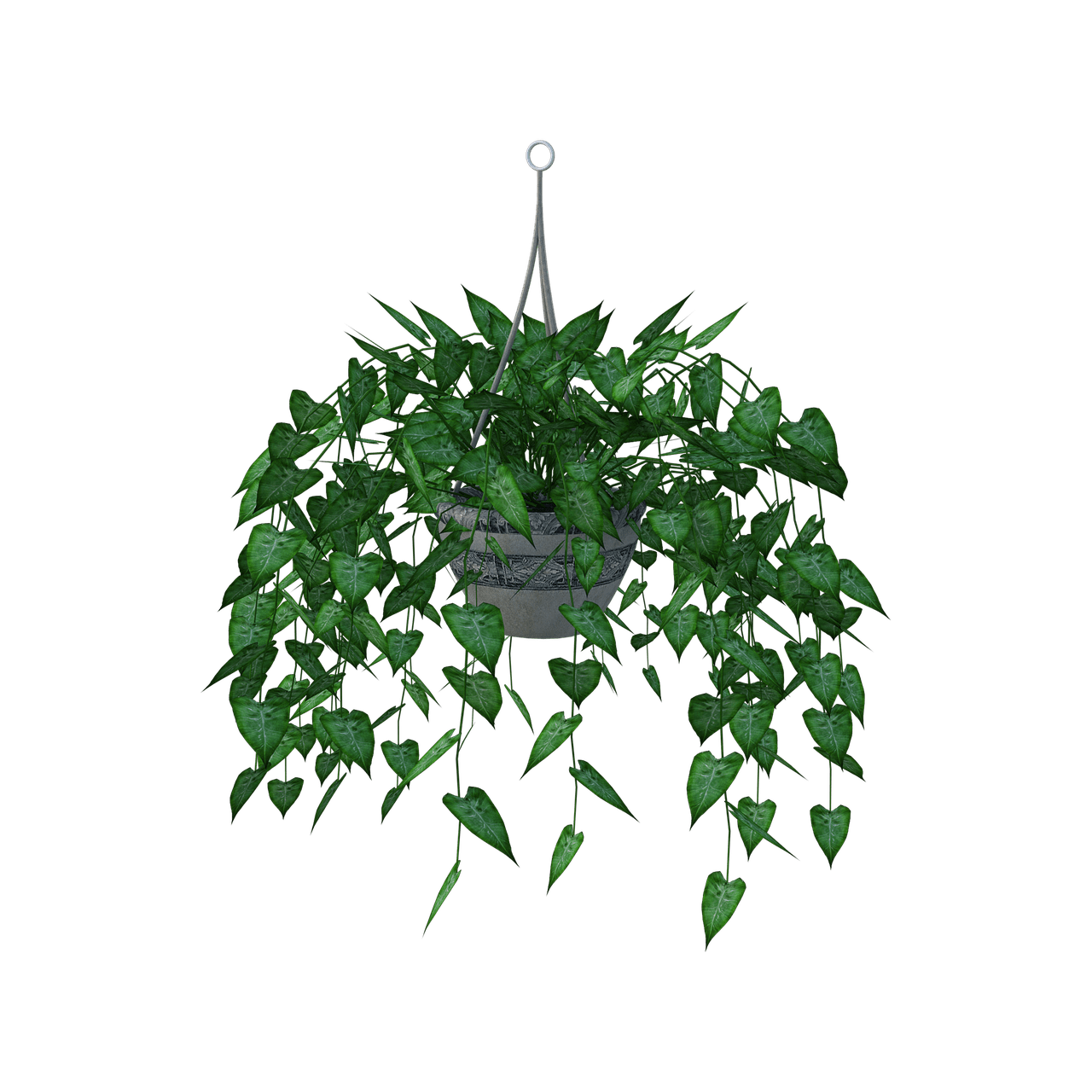 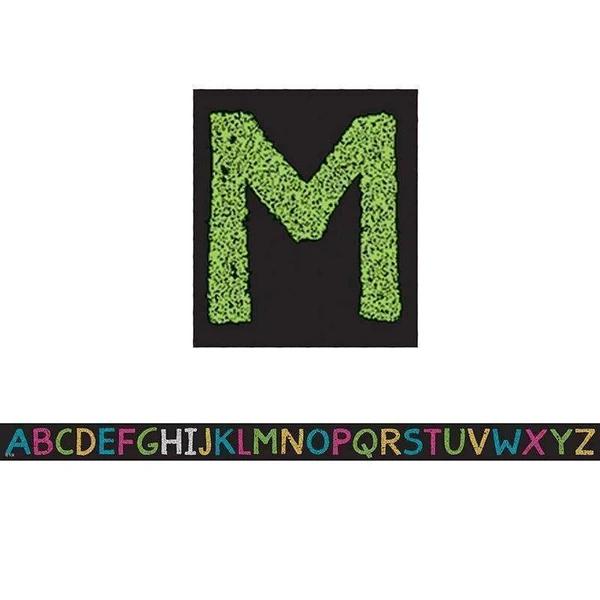 Click to listen
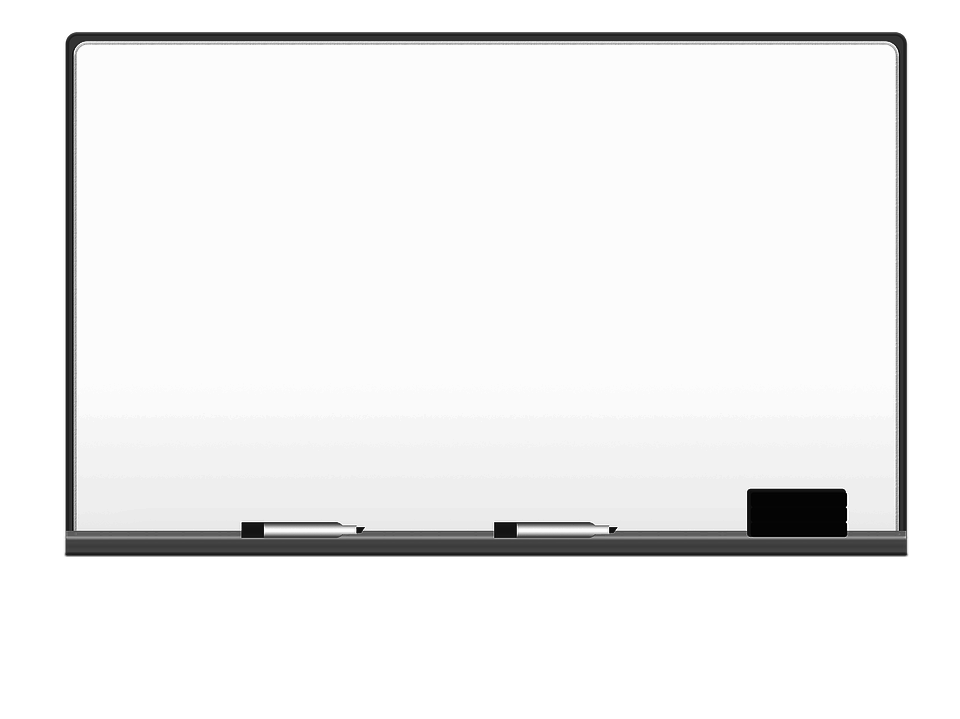 Lady Gaga - Hair
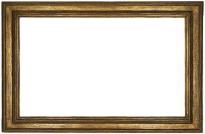 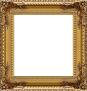 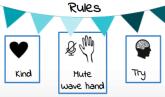 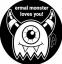 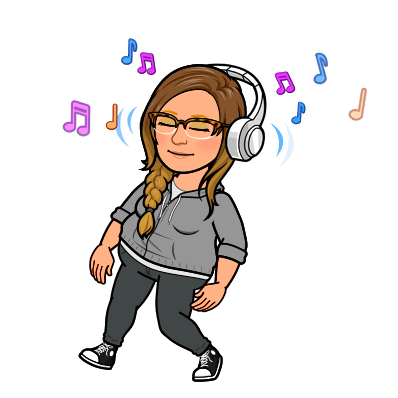 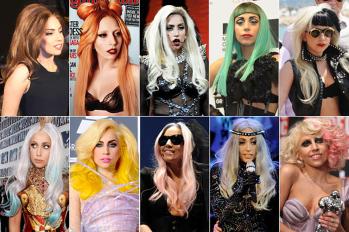 “I just wanna be free, I just wanna be me

And I want lots of friends that invite me to their parties

Don't wanna change, and I don't wanna be ashamed

I'm the spirit of my hair, it's all the glory that I bear”
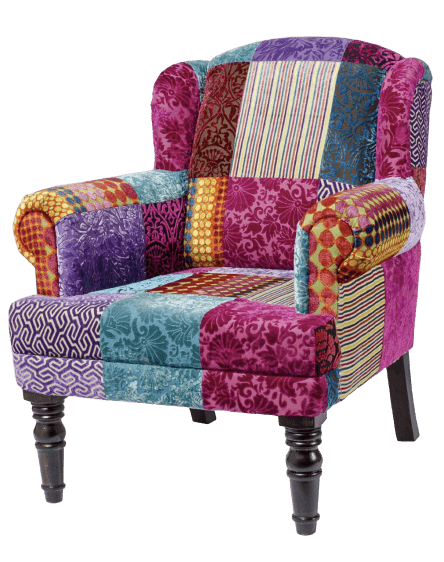 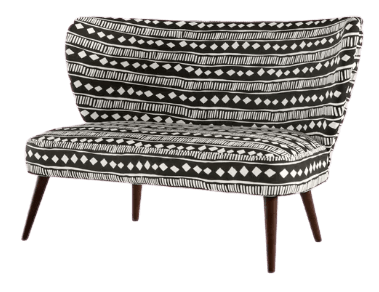 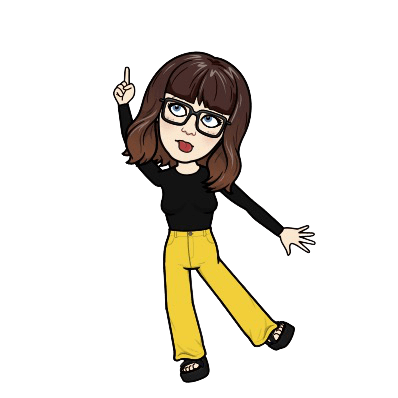 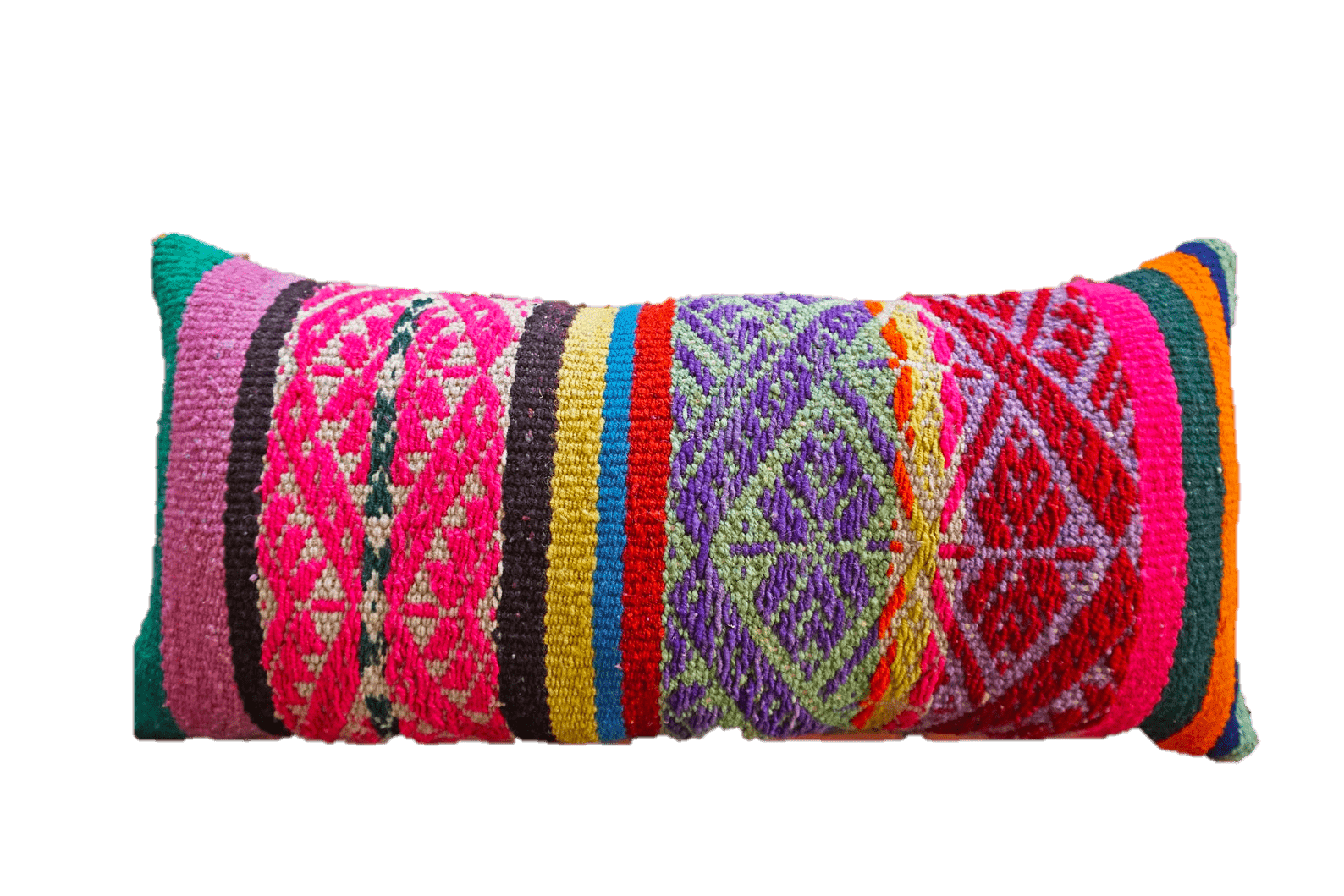 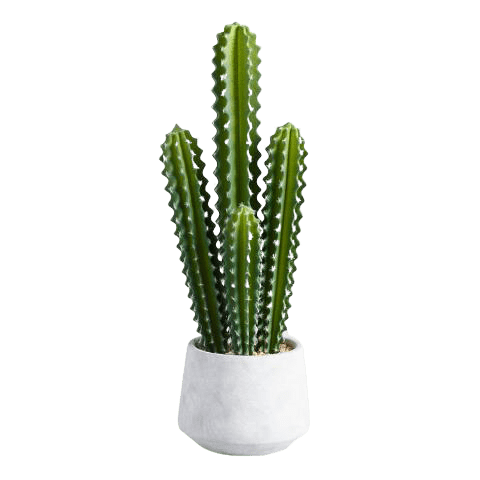 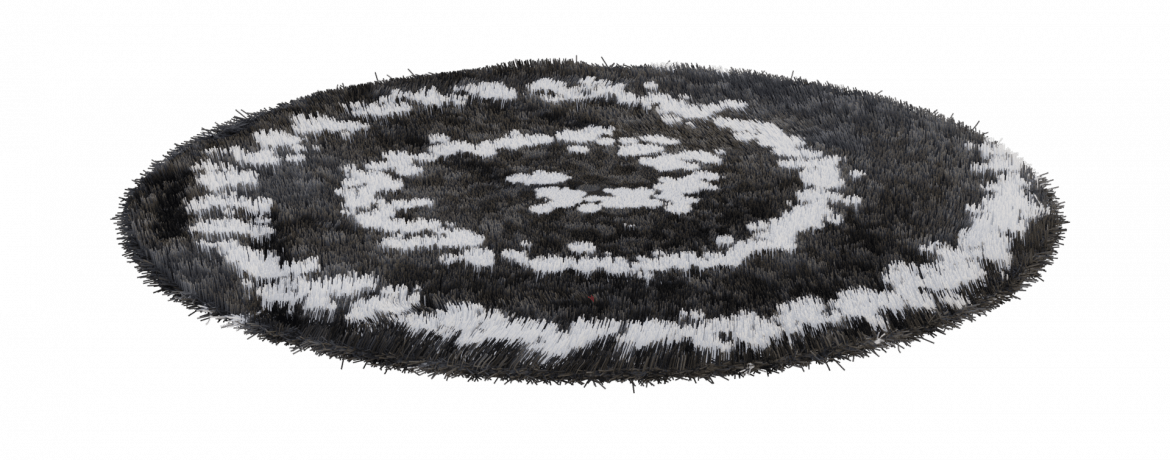 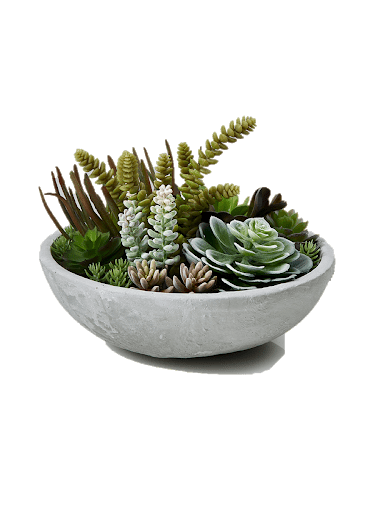 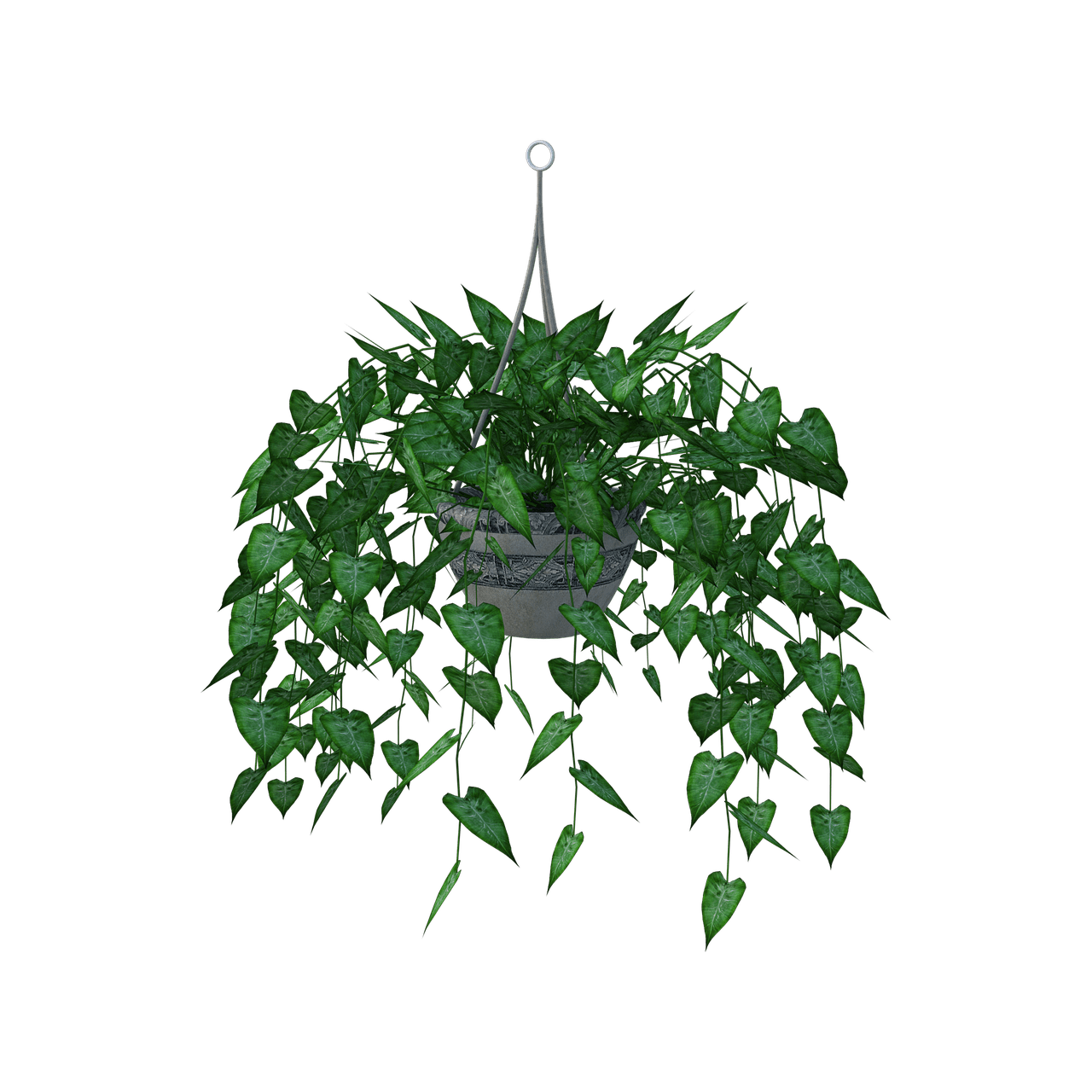 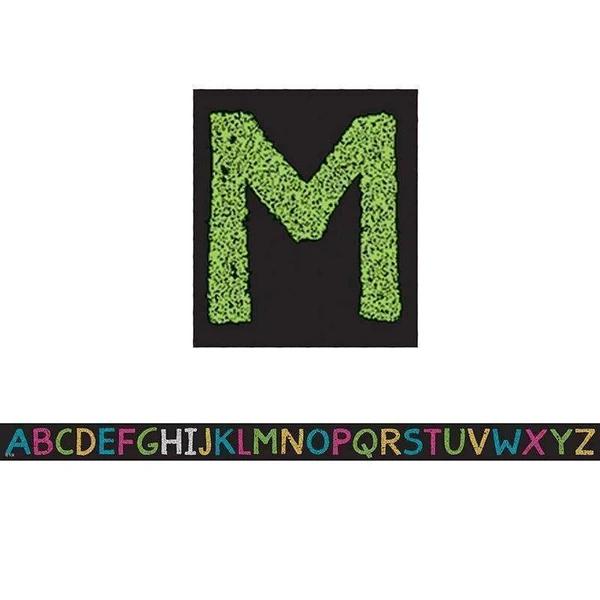 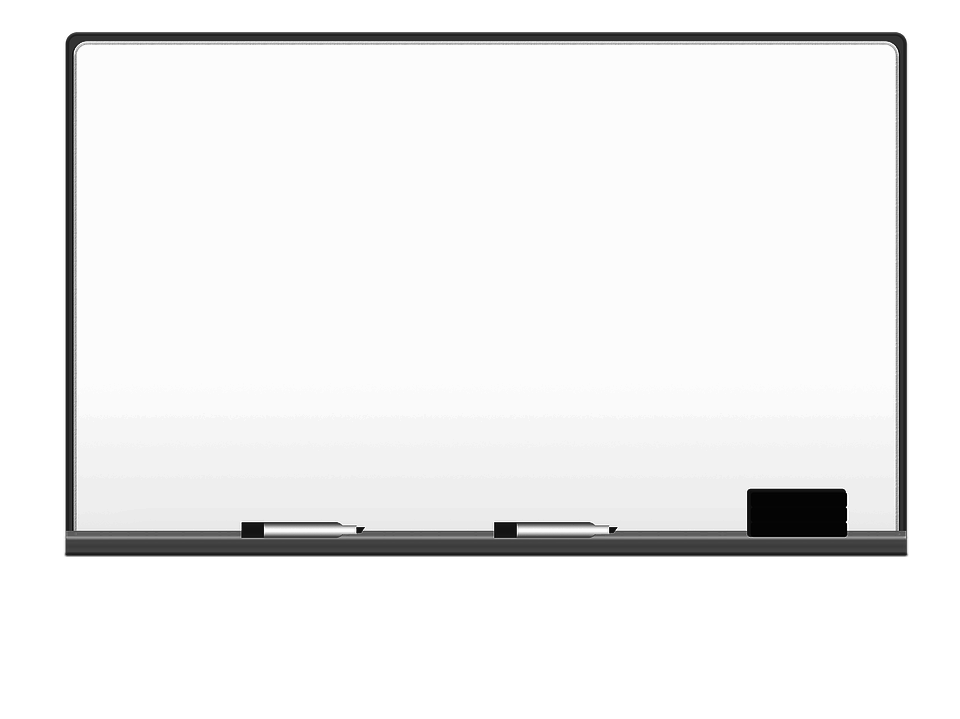 Click for directions
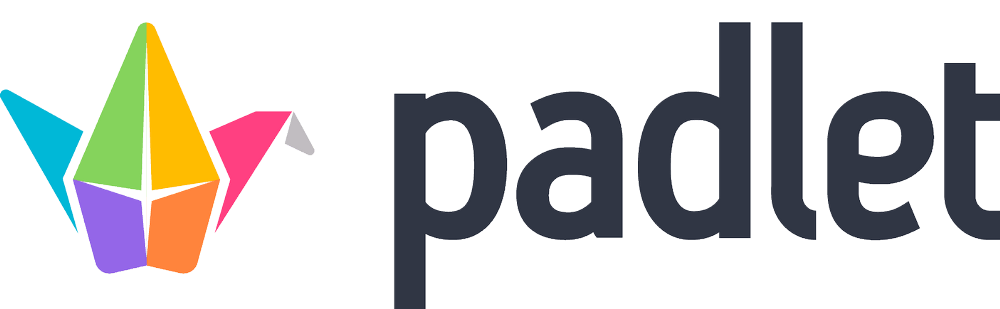 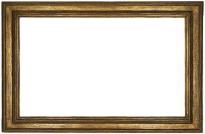 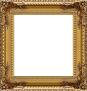 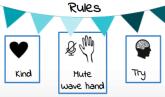 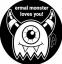 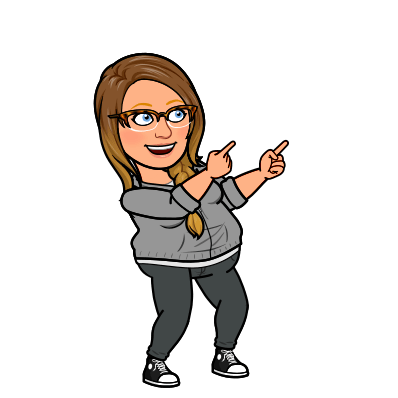 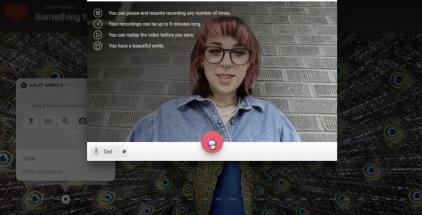 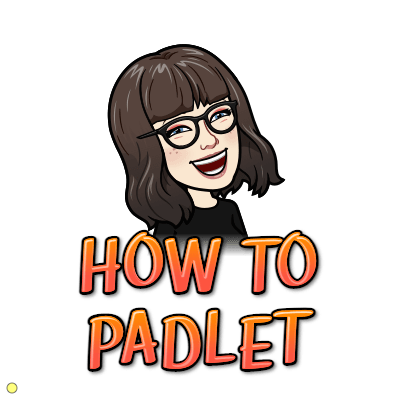 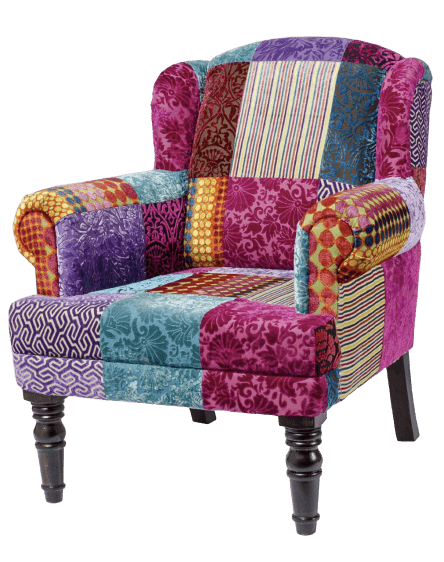 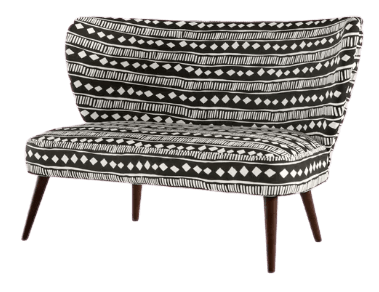 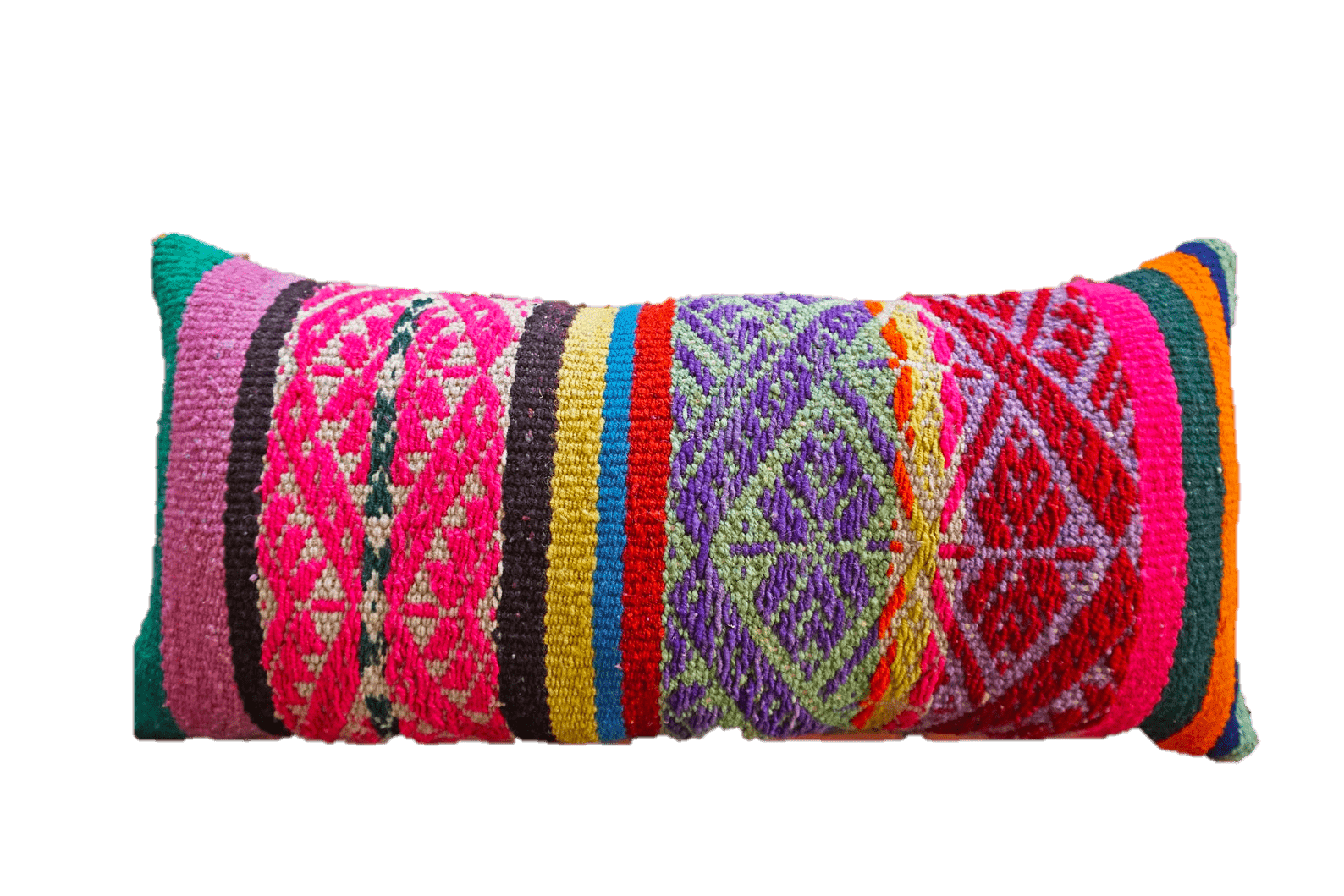 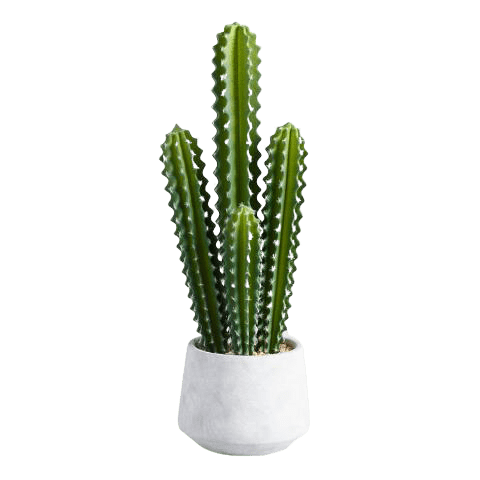 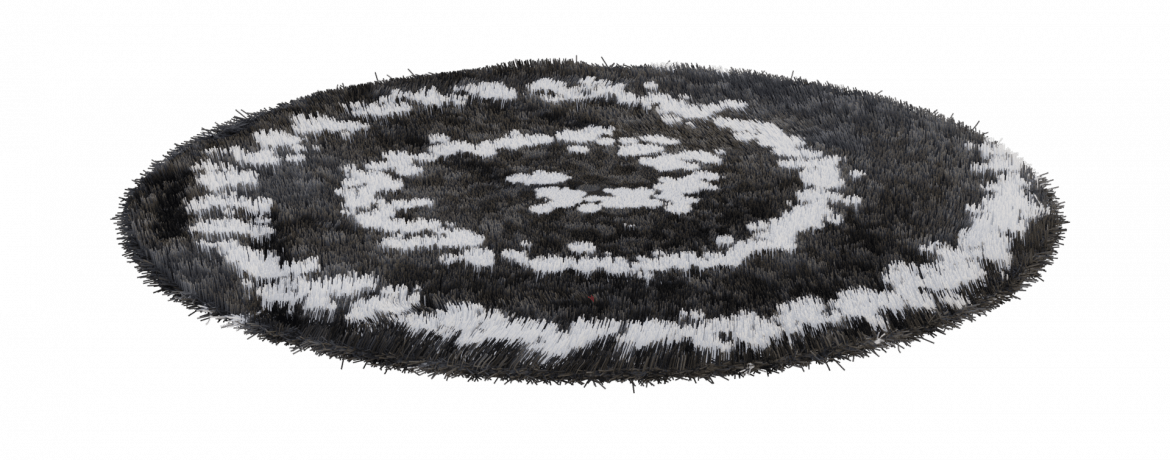 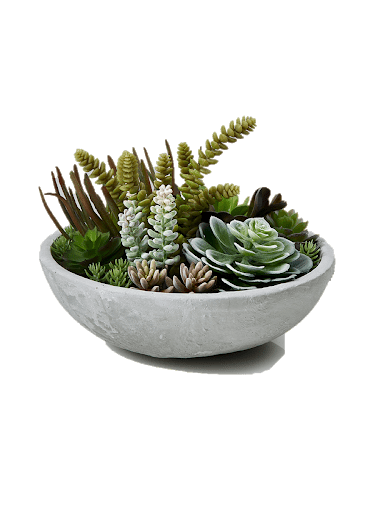 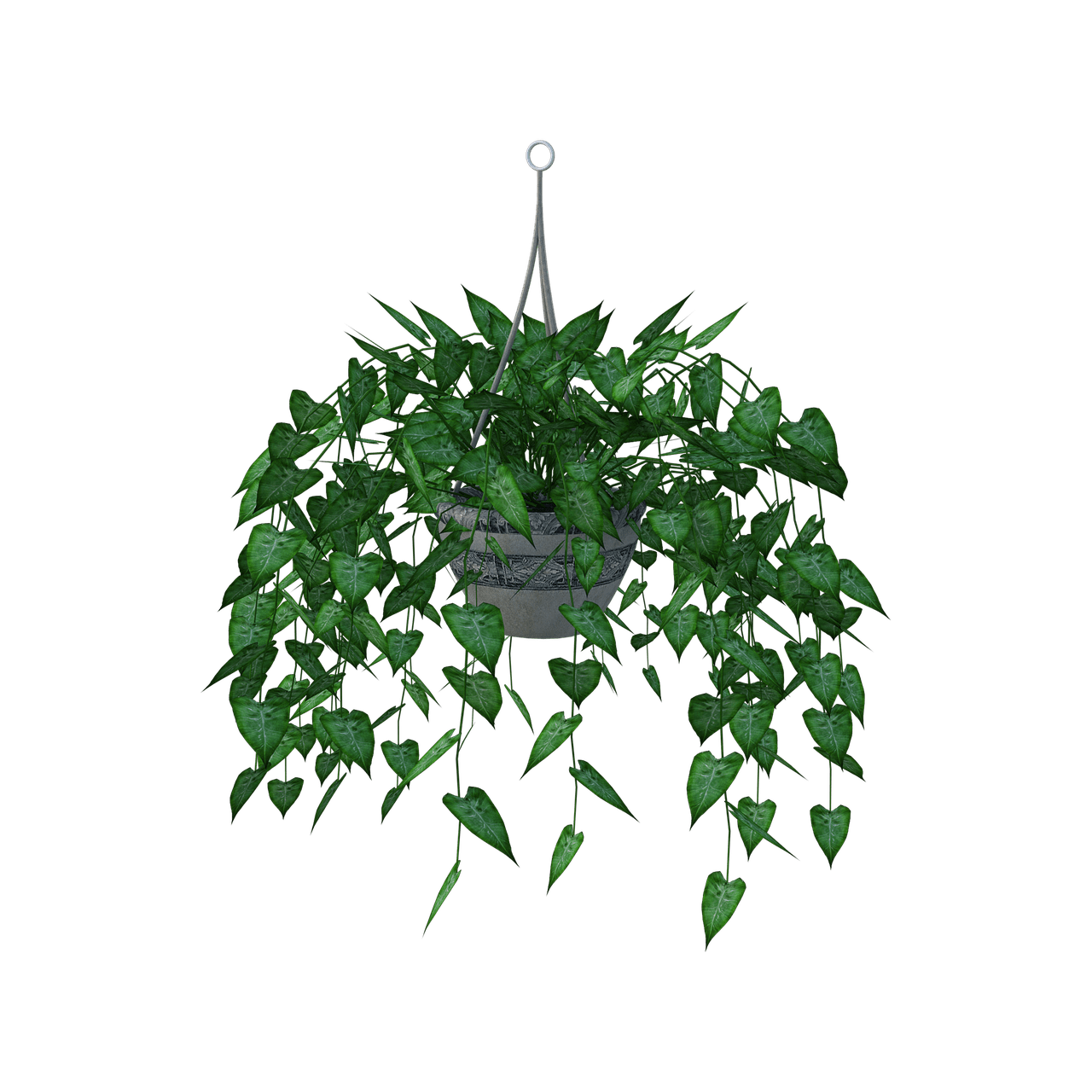 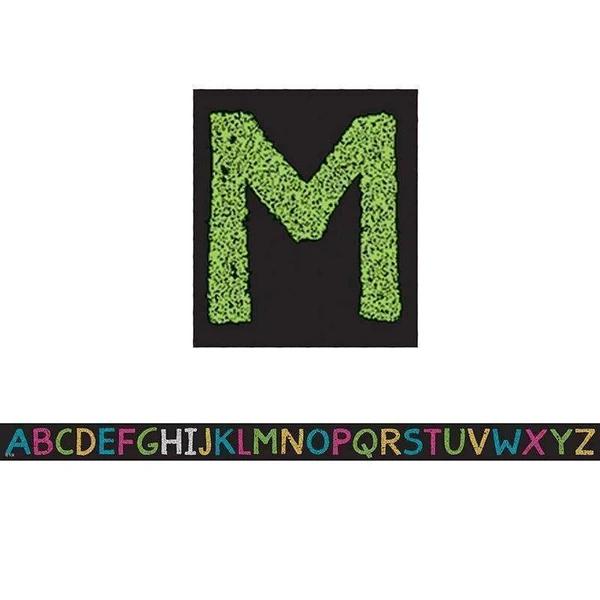 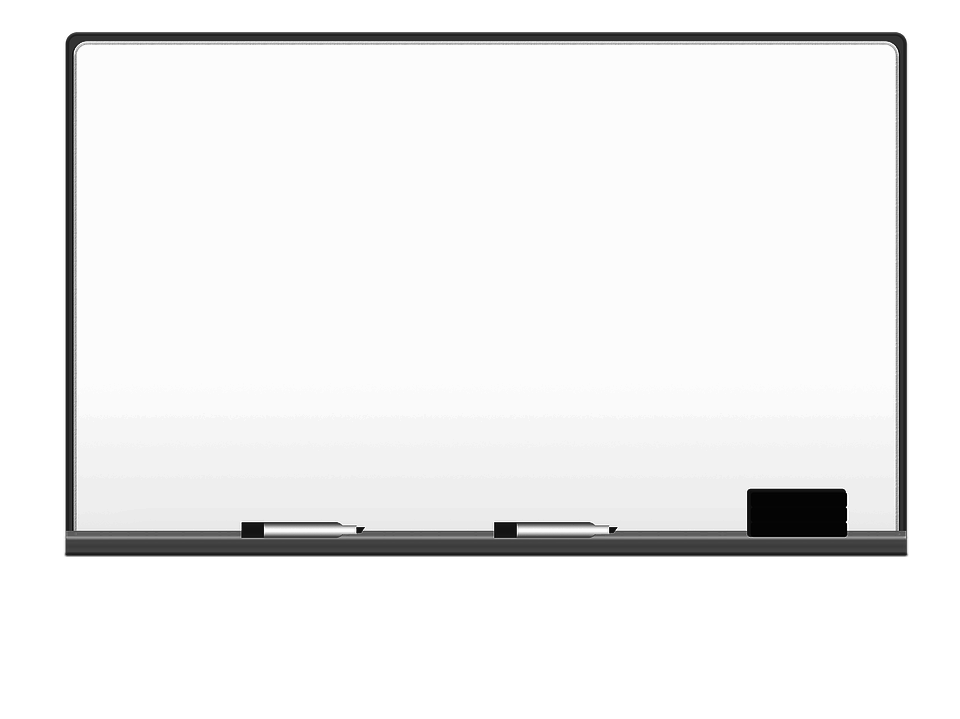 Click to add to Padlet
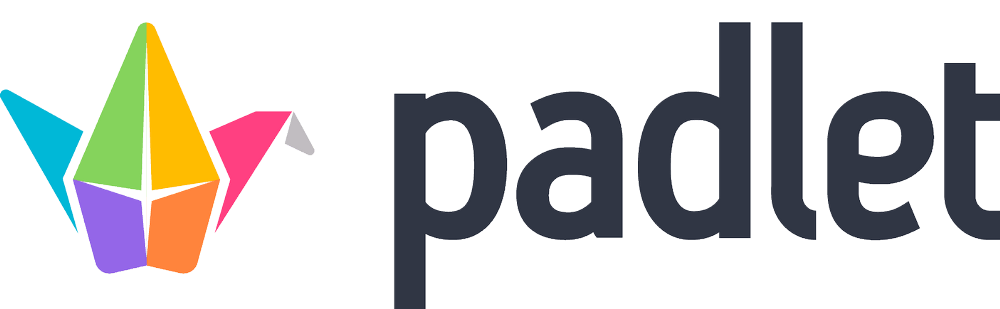 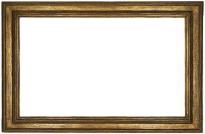 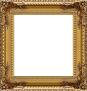 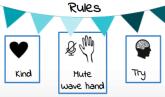 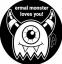 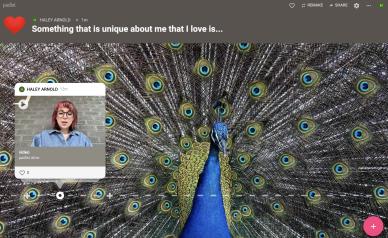 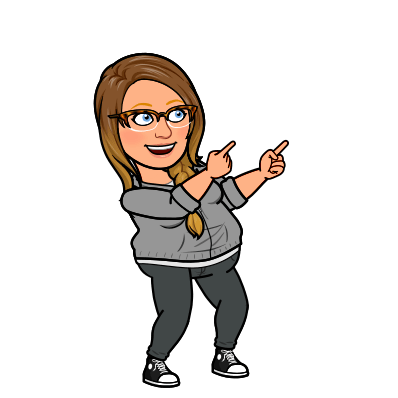 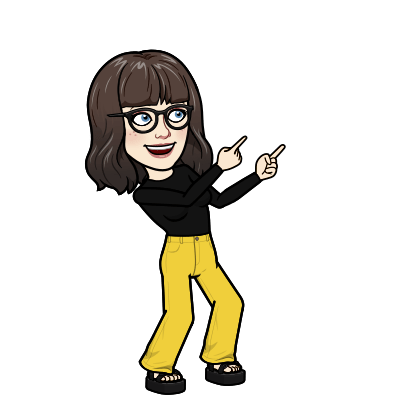 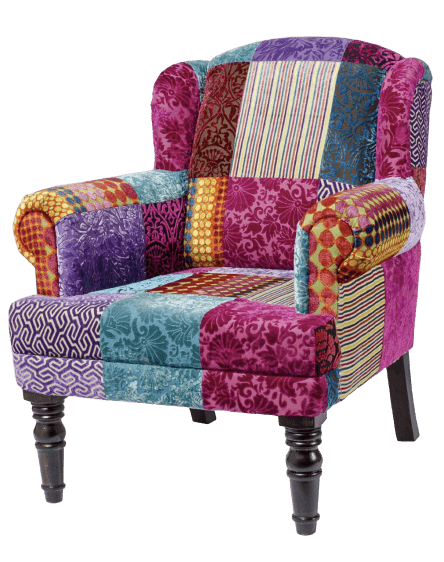 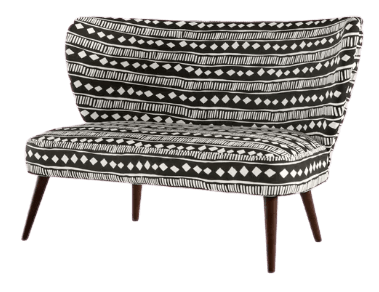 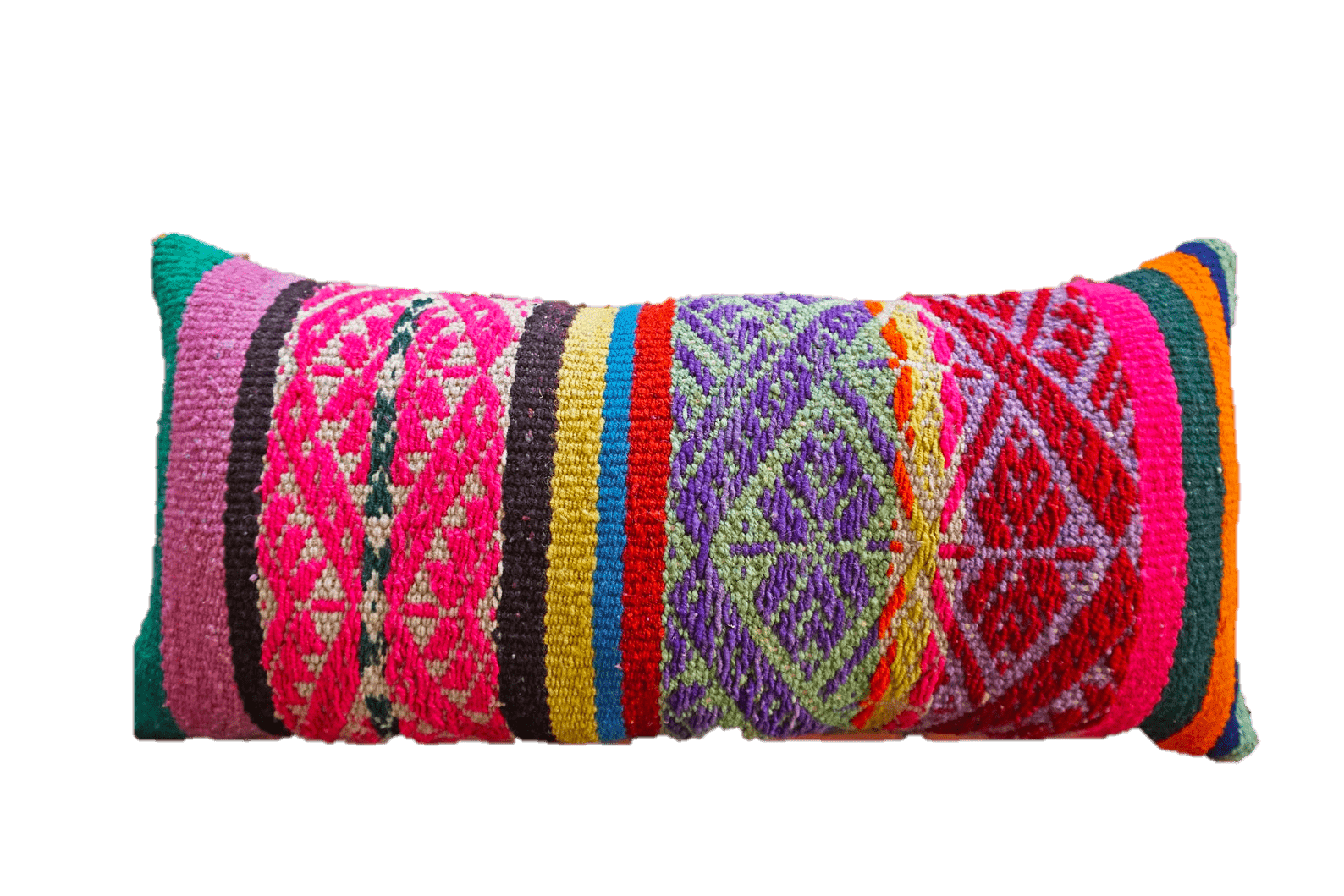 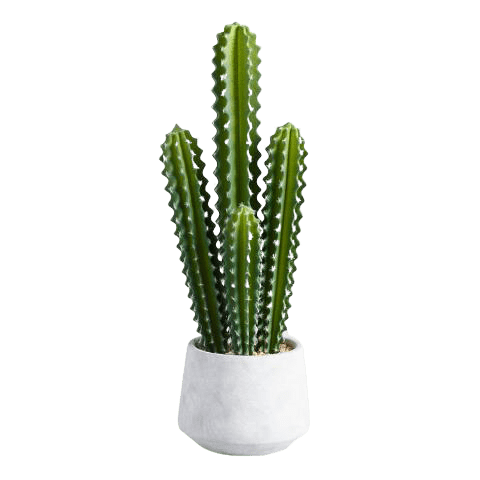 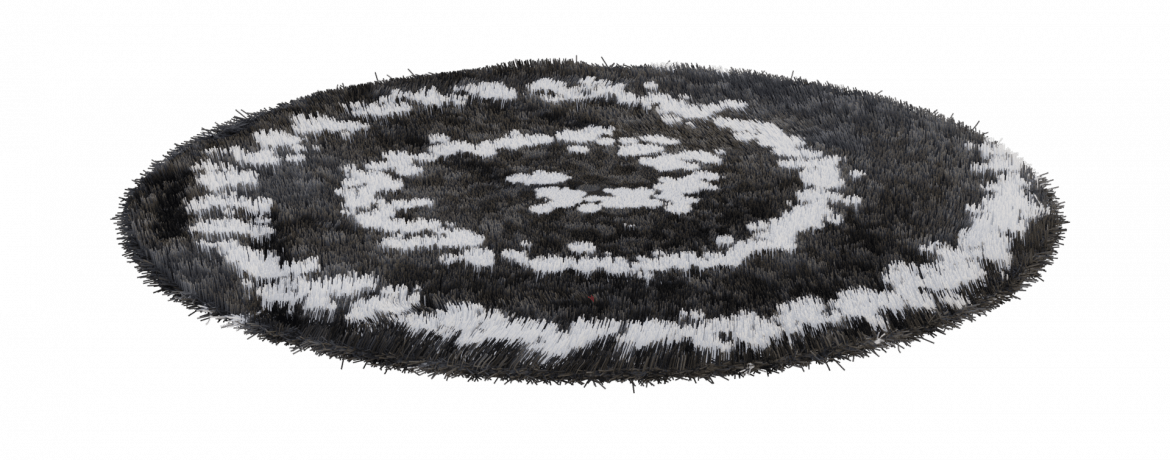 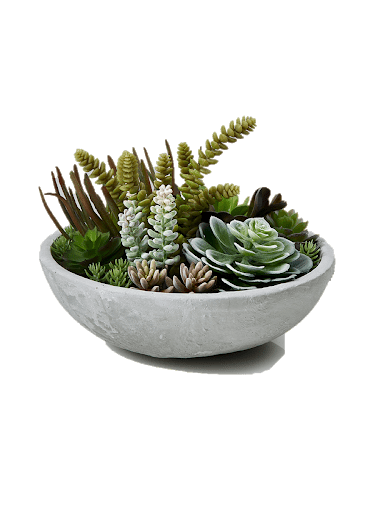 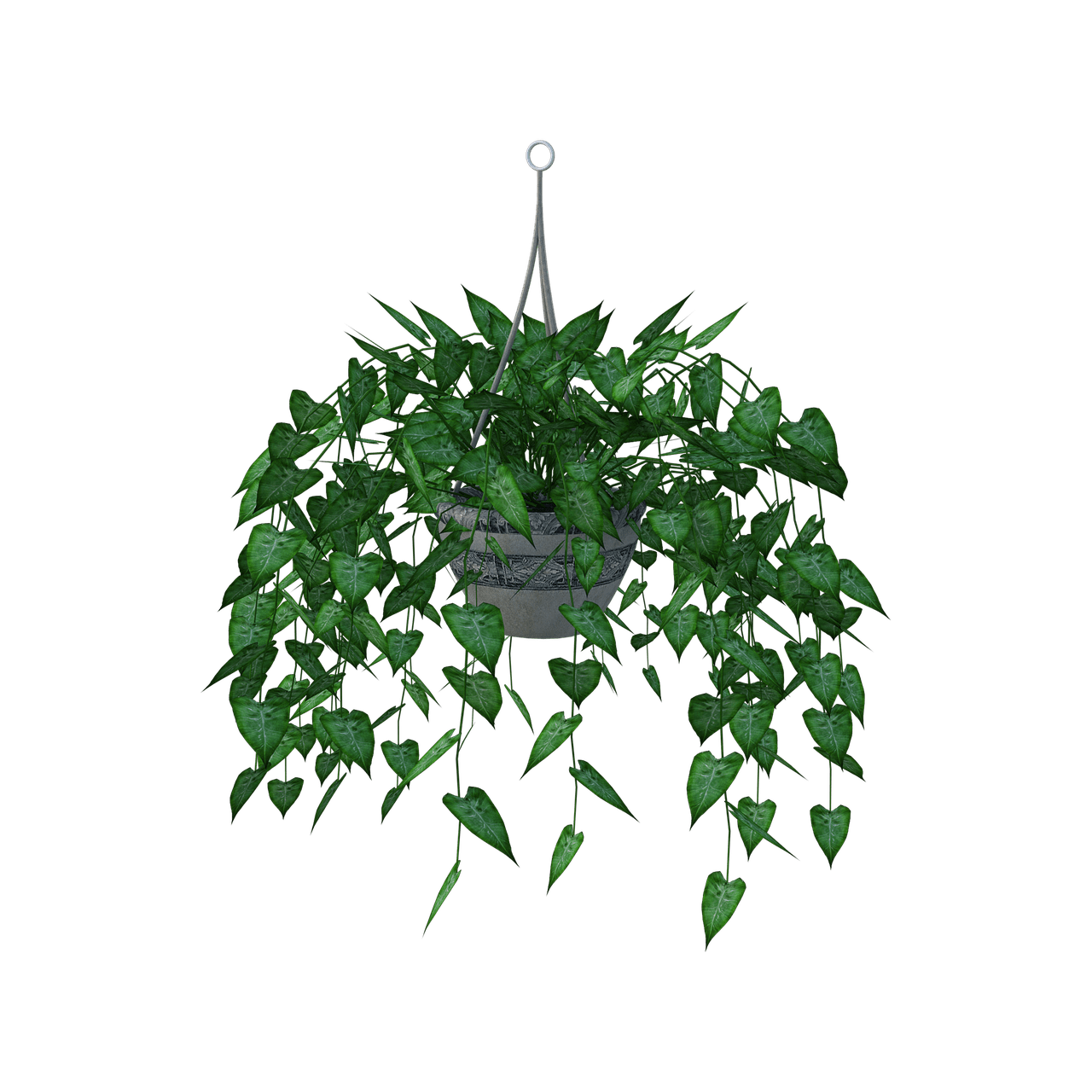 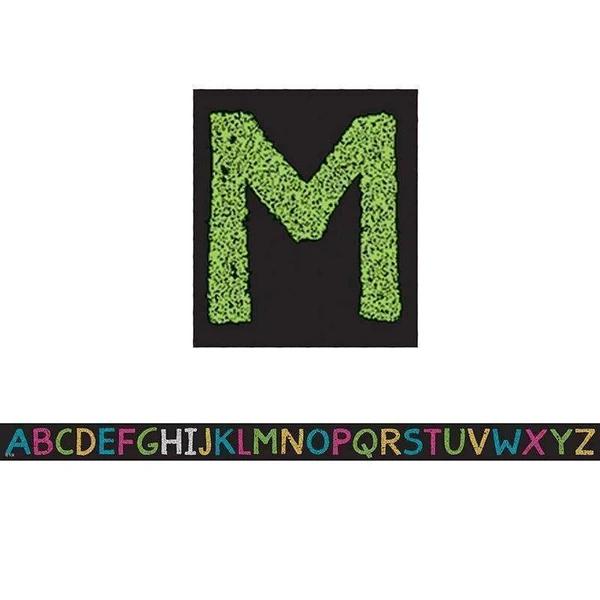 Click for instructions
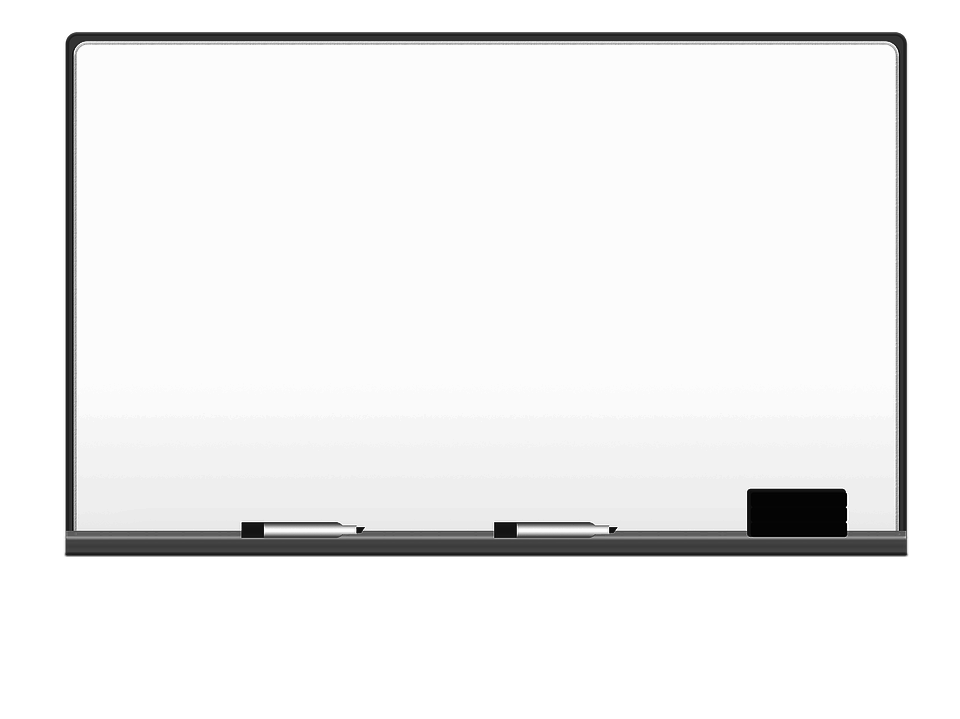 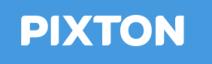 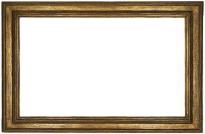 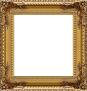 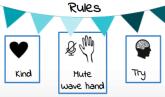 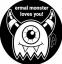 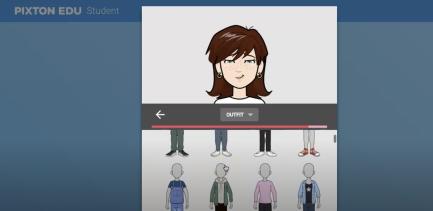 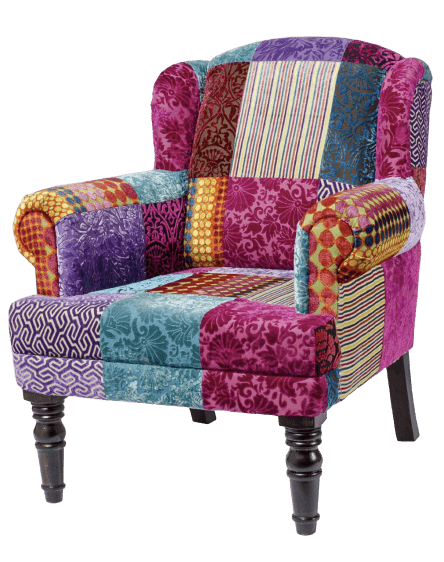 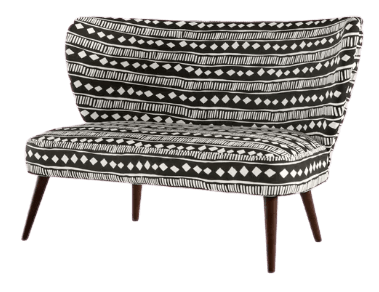 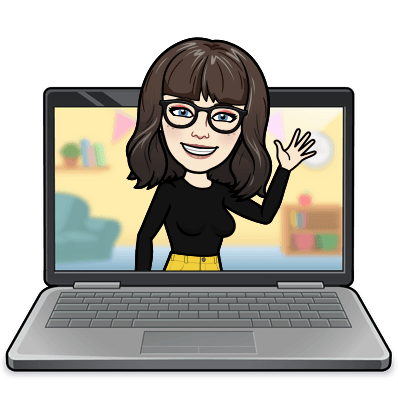 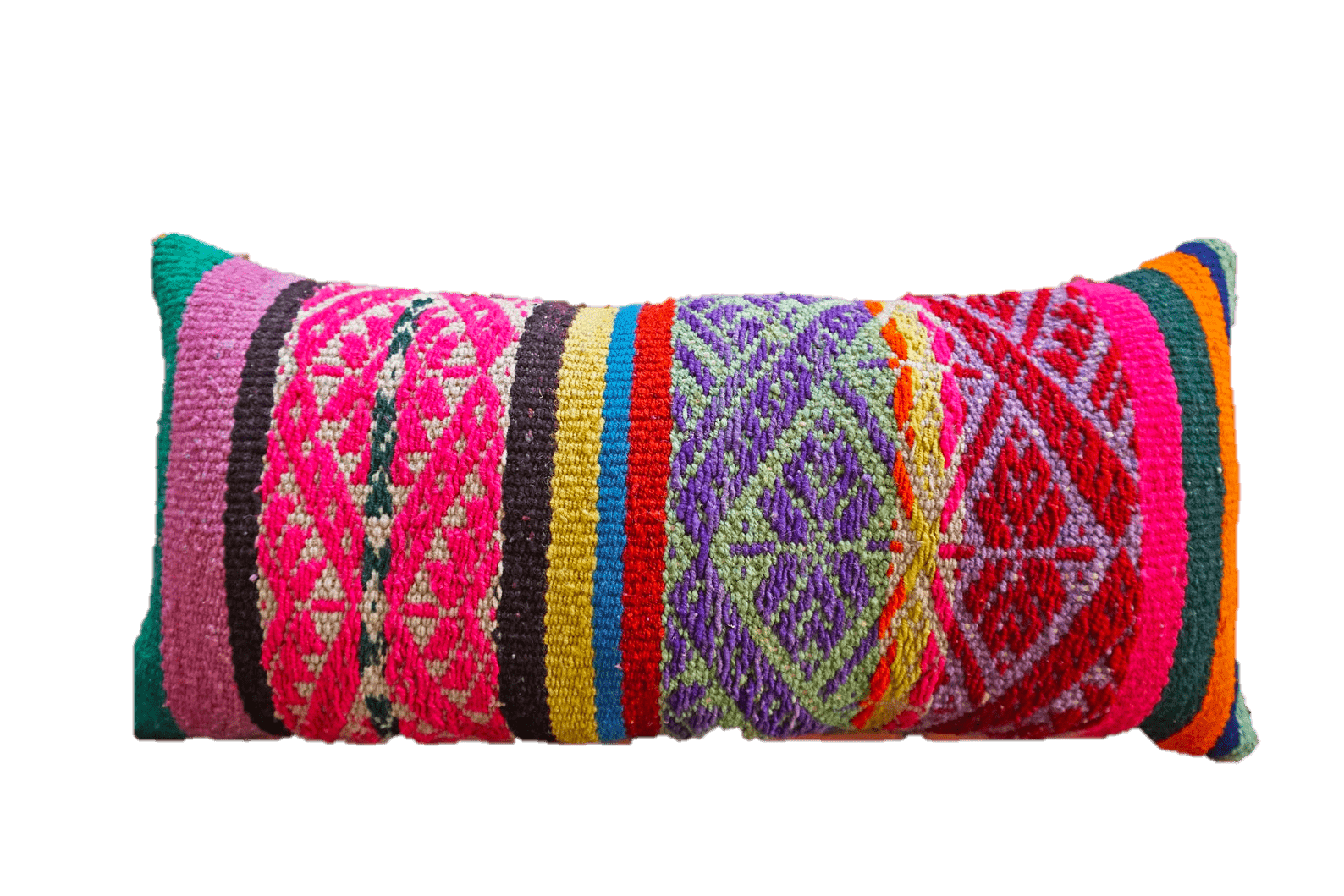 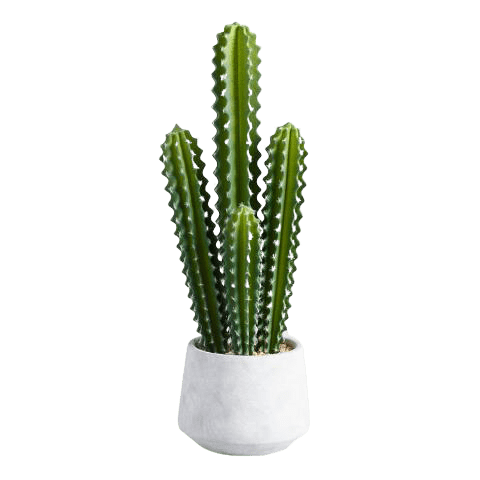 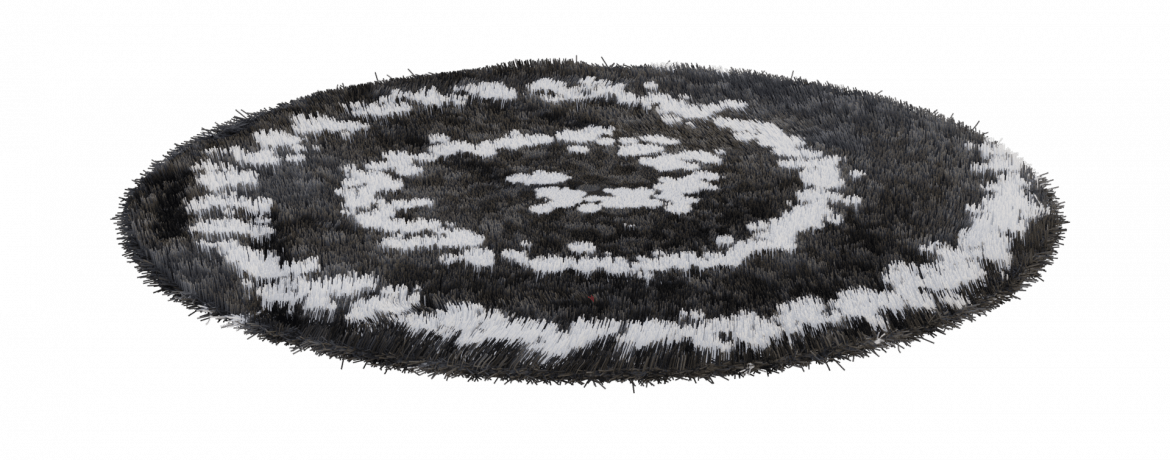 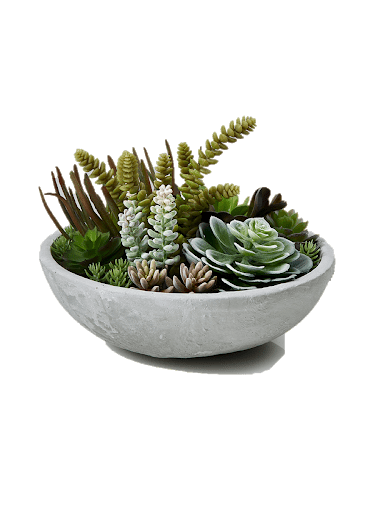 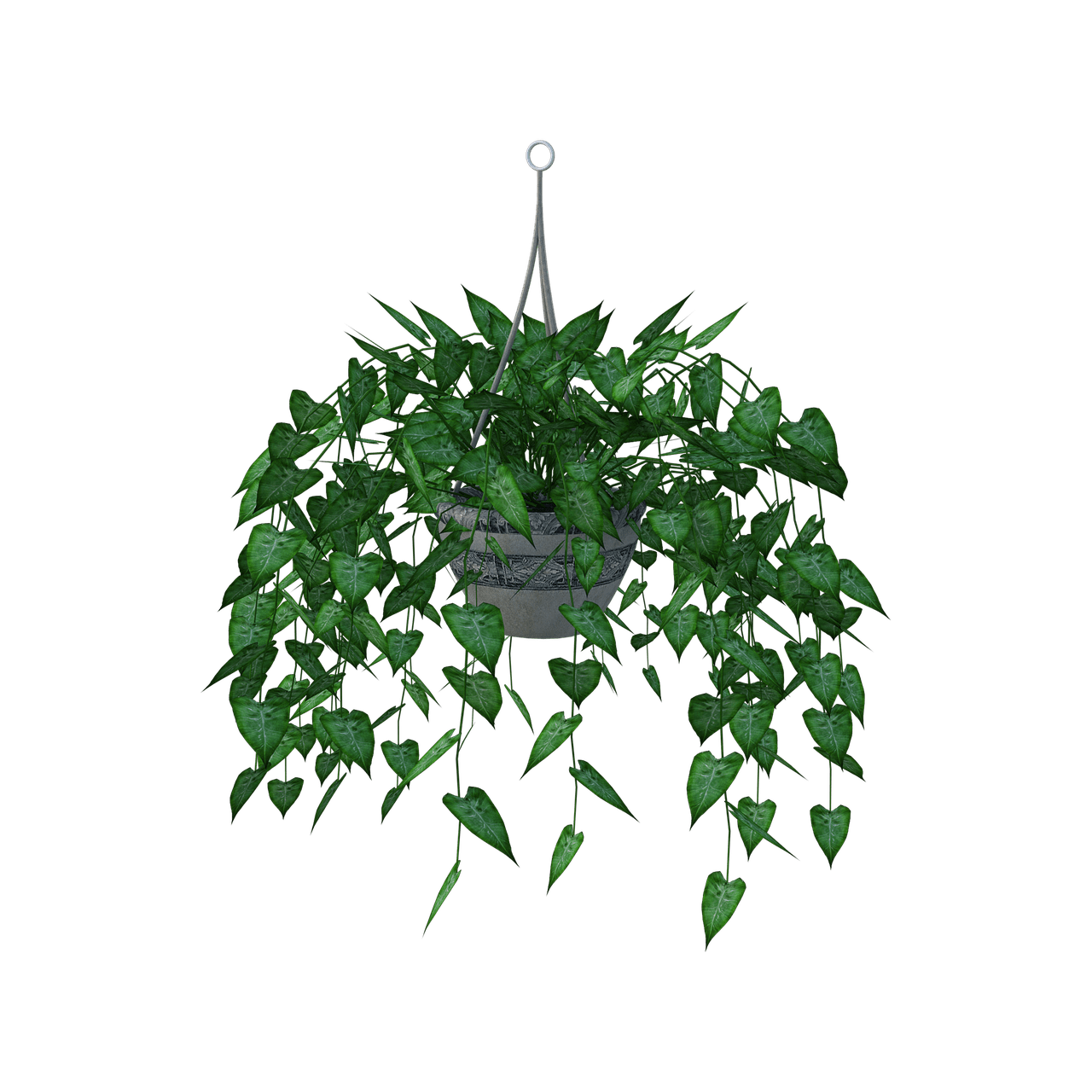 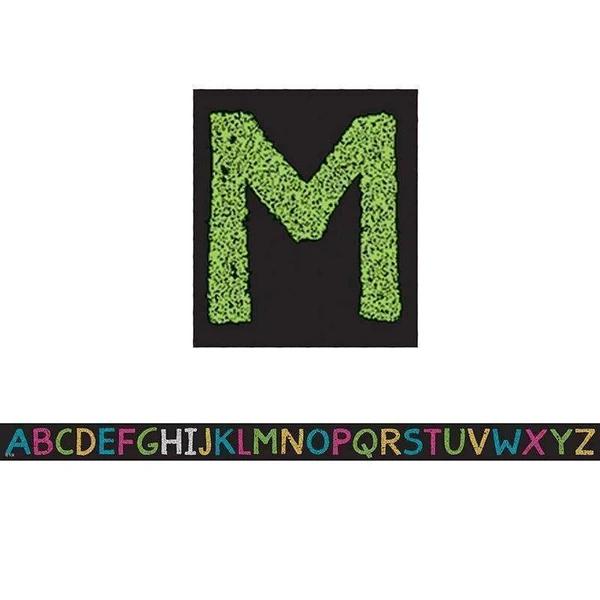 Click to join the class!
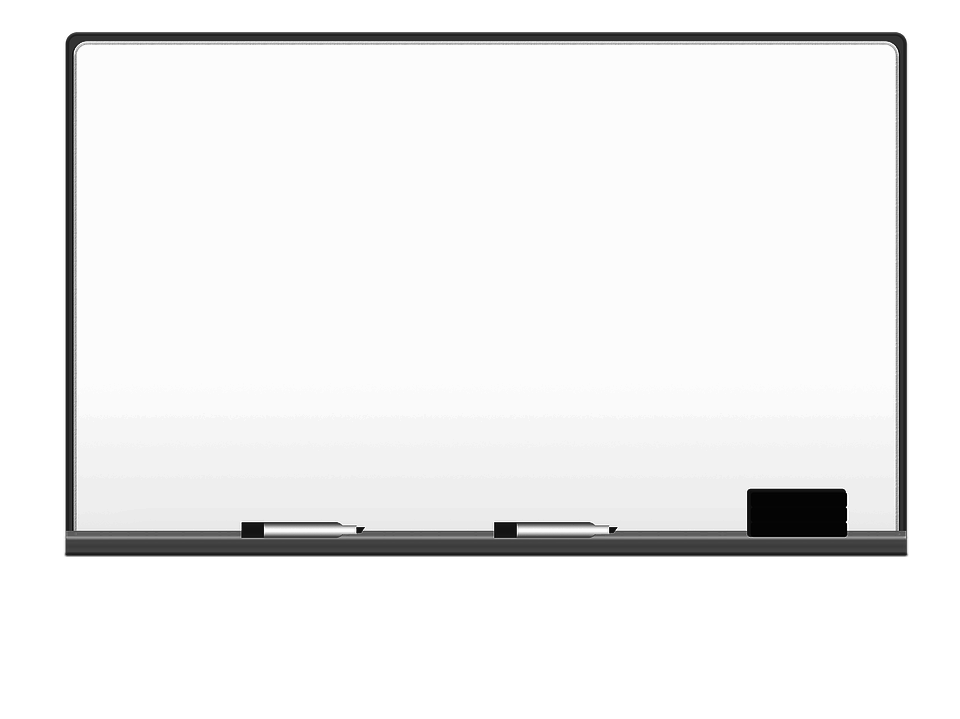 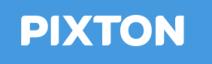 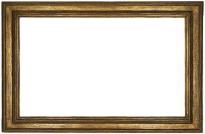 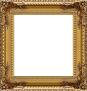 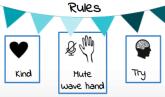 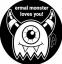 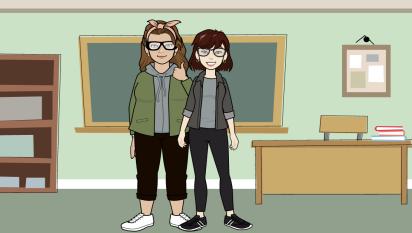 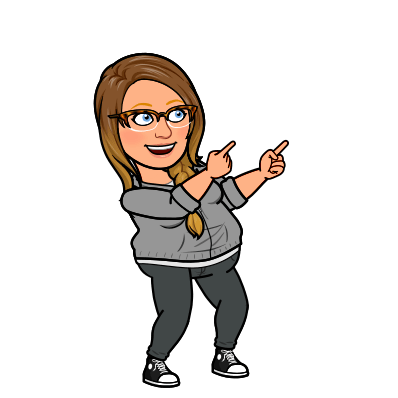 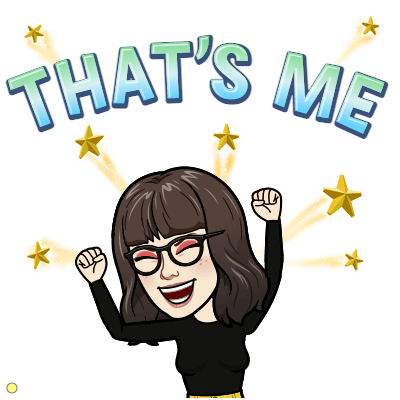 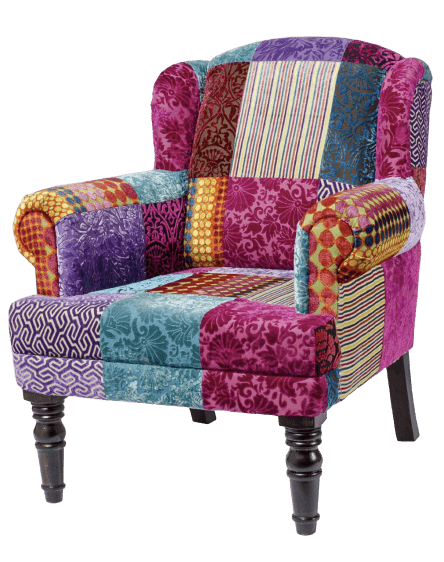 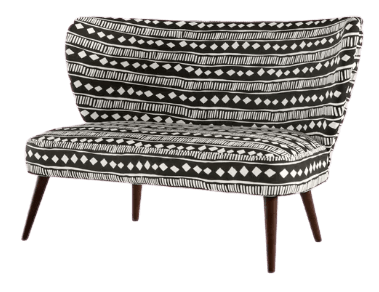 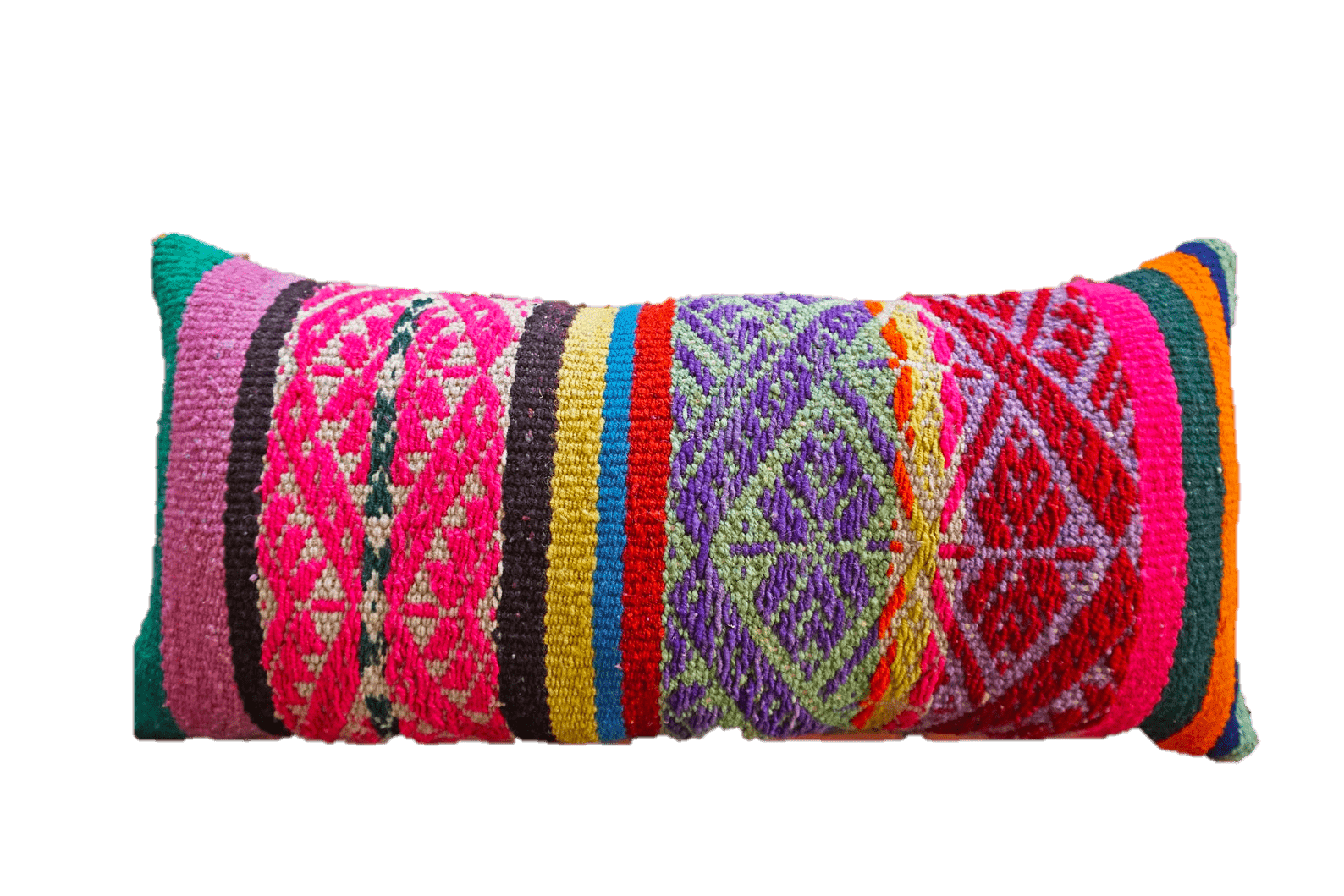 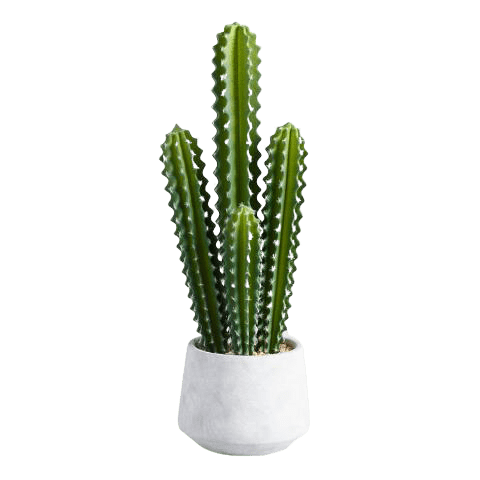 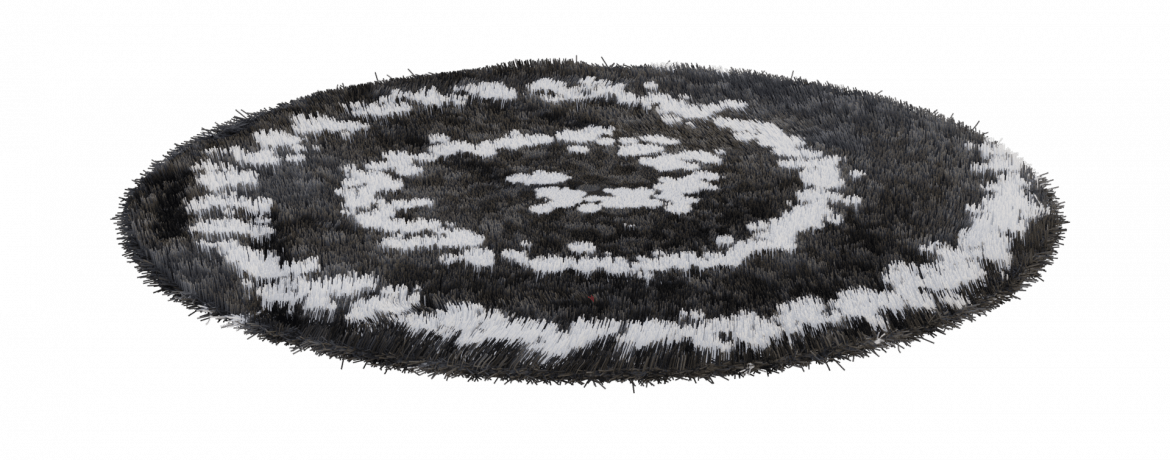 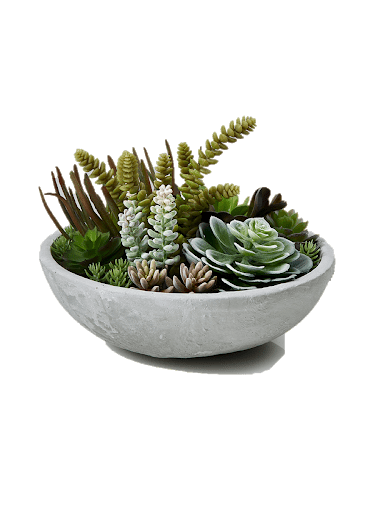 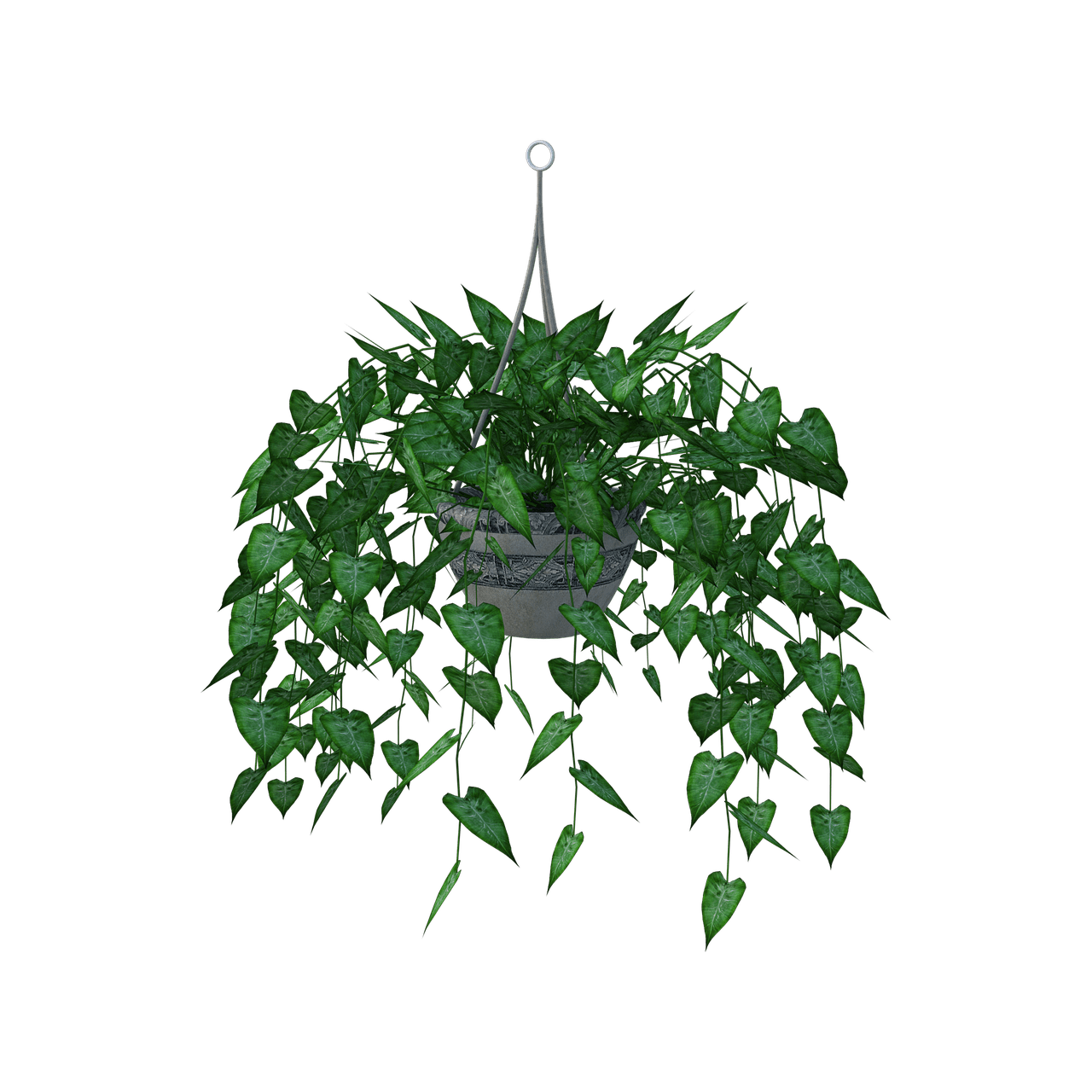 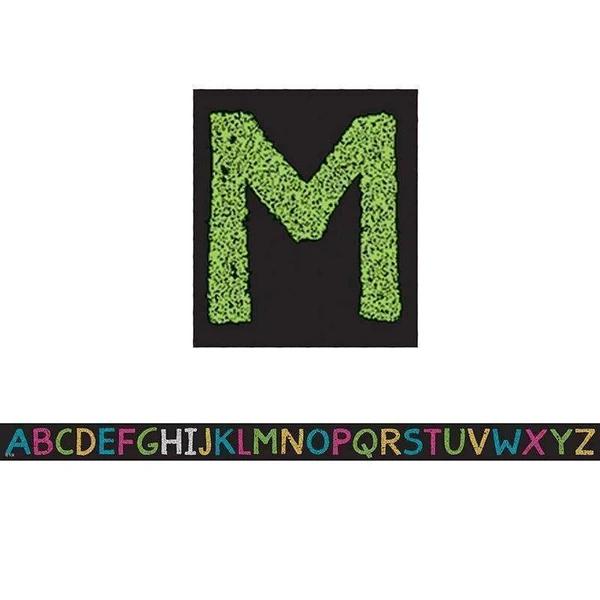 Click for instructions
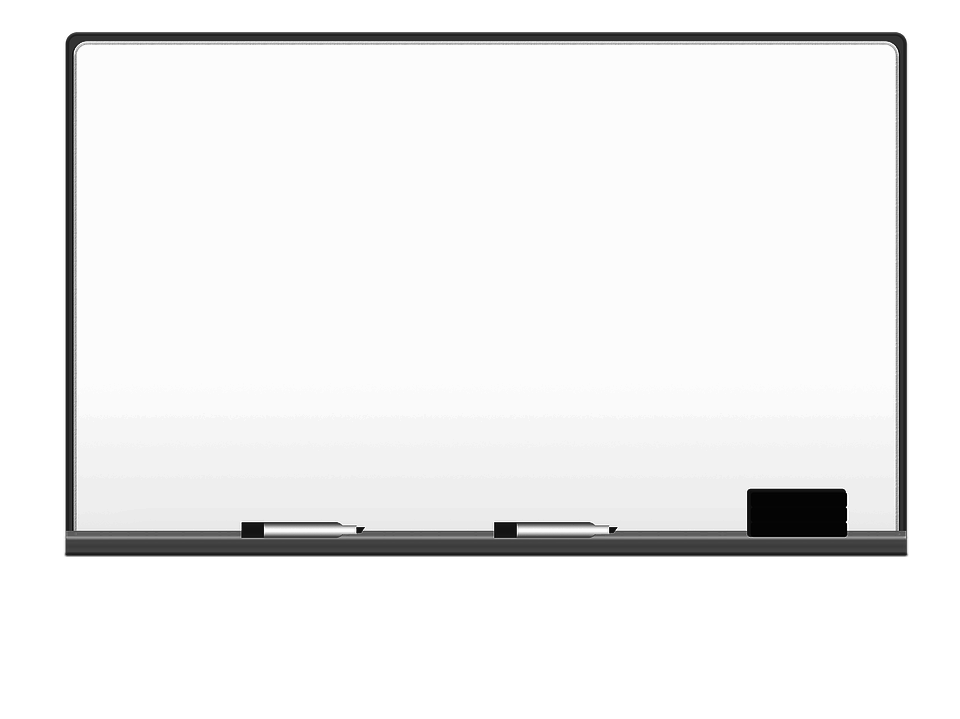 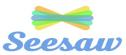 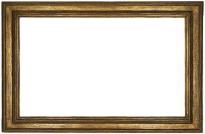 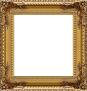 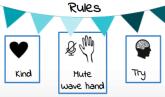 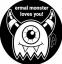 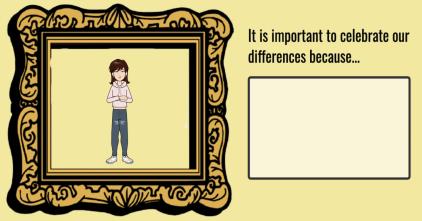 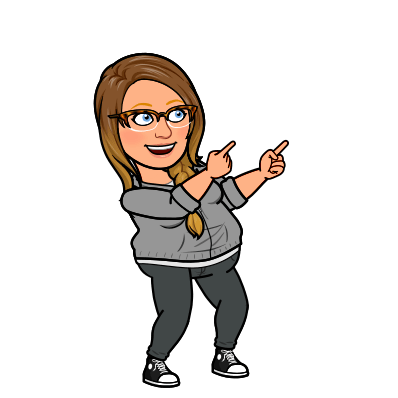 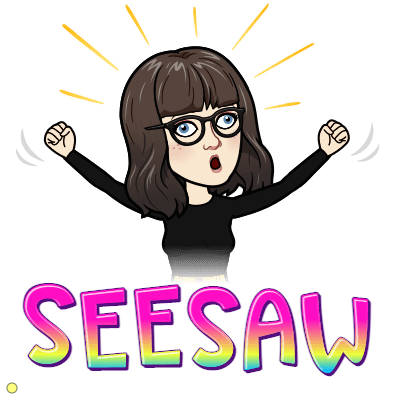 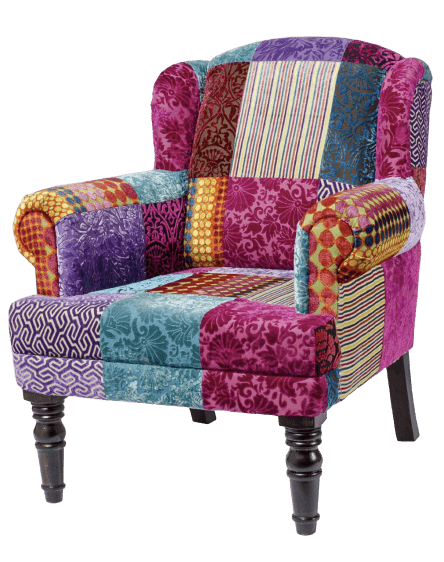 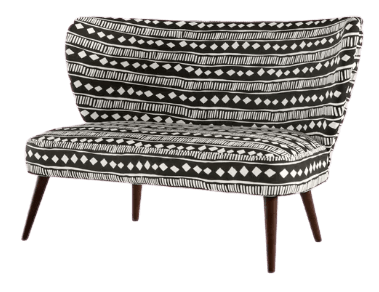 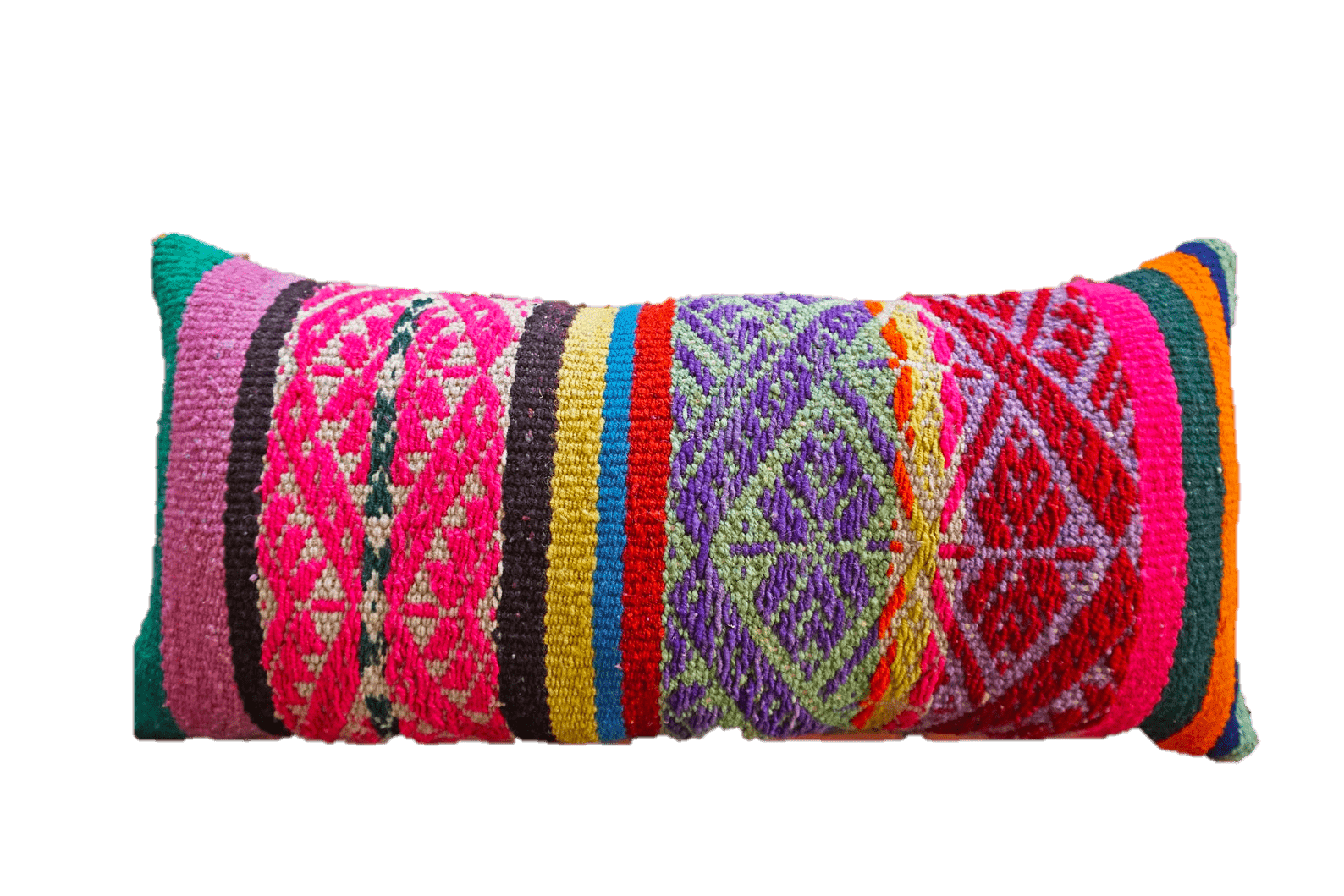 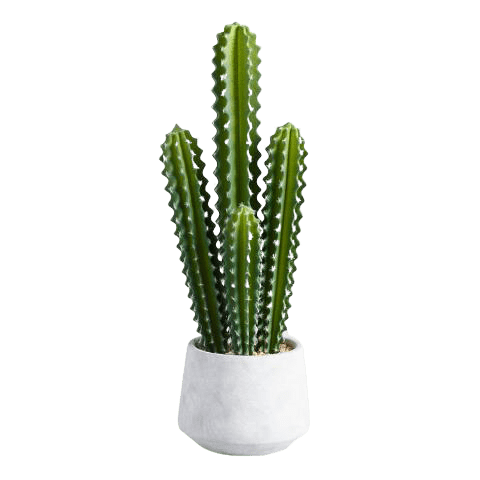 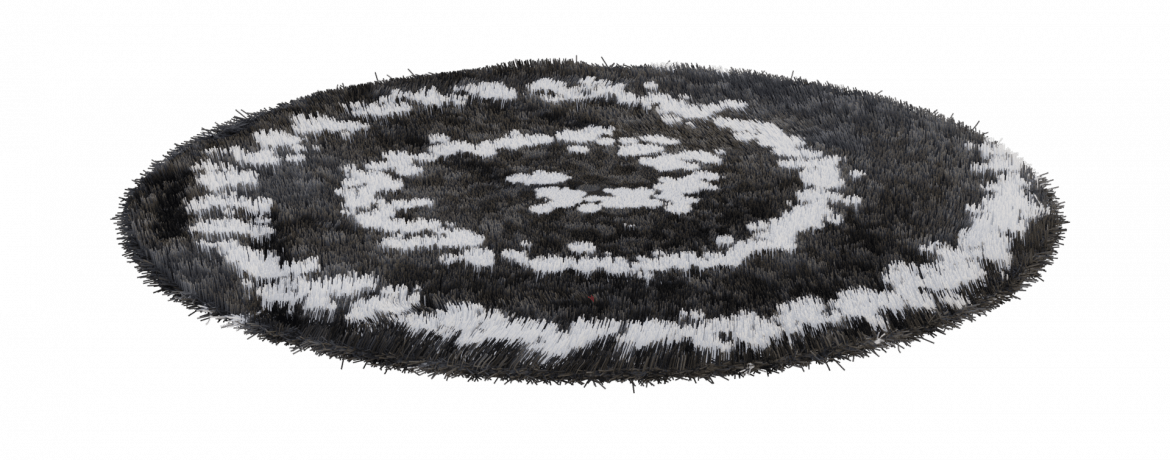 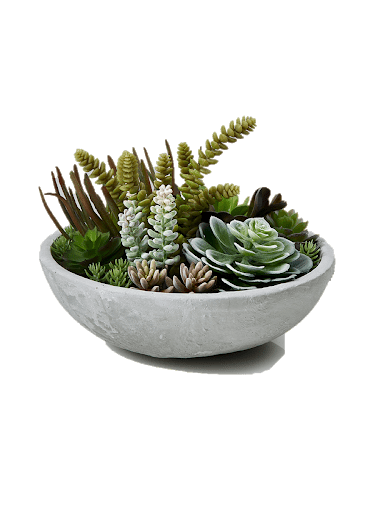